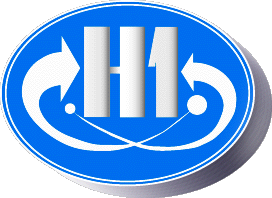 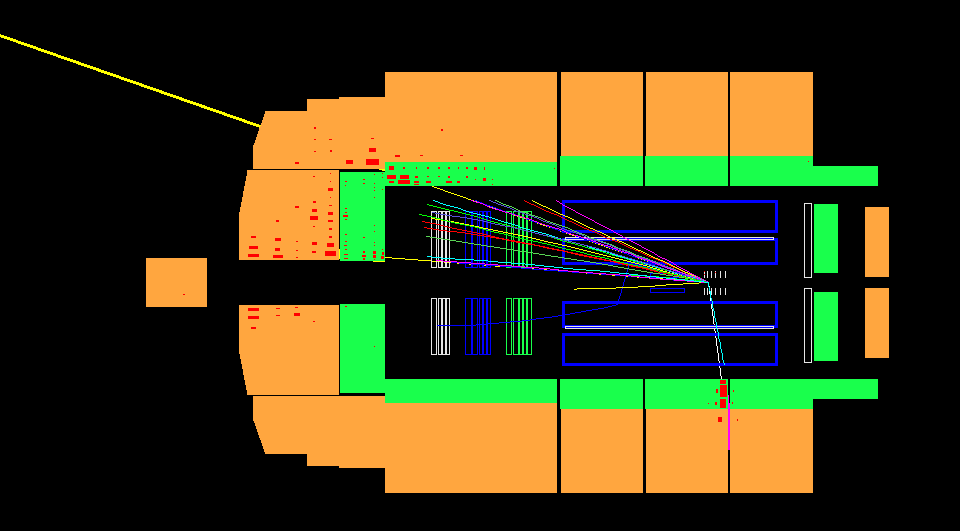 erhtjhtyhy
Baryon production at hera
Henry Klest
1st CFNS Workshop on Baryon Dynamics, SBU Jan 23, 2024
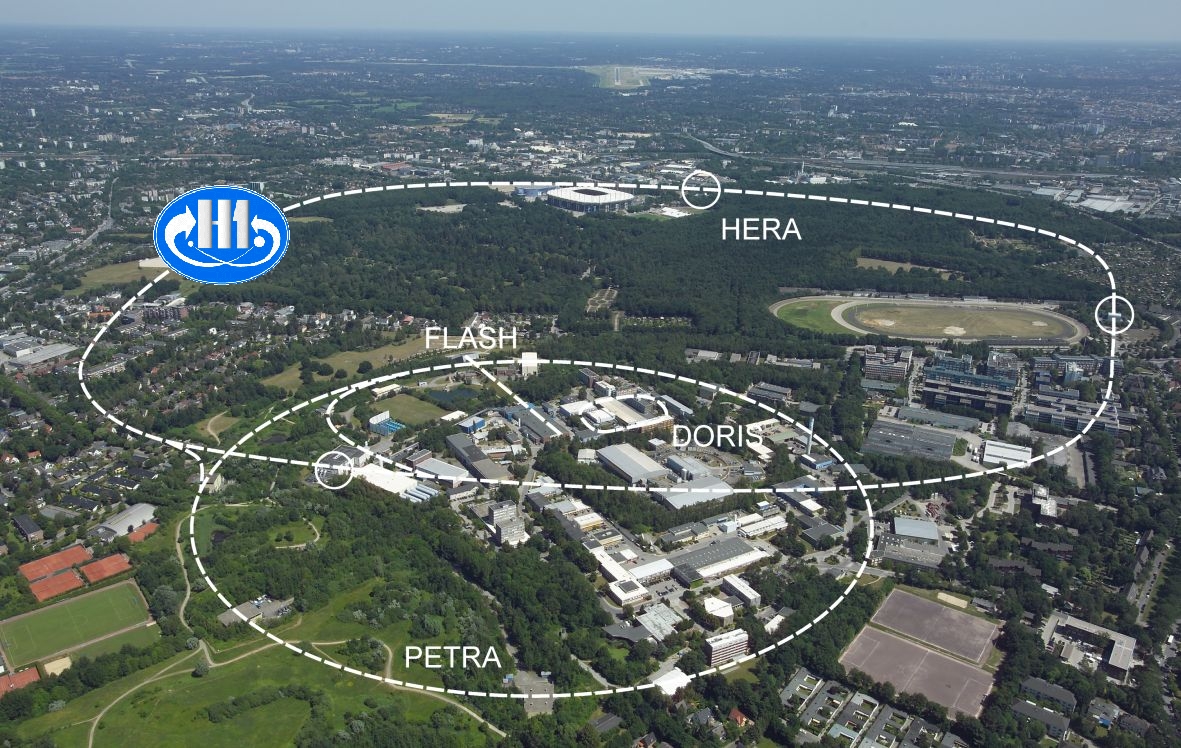 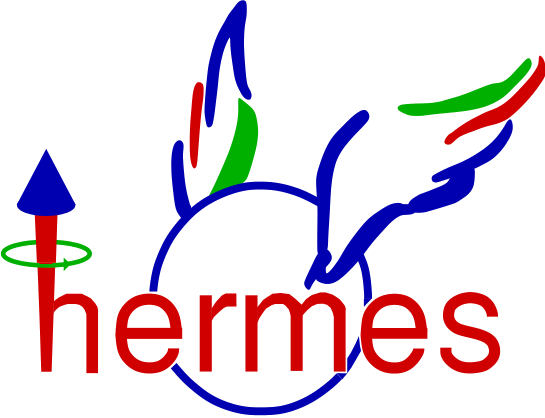 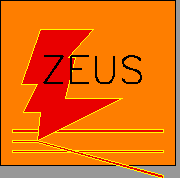 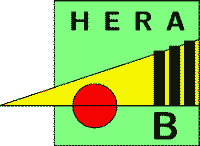 2
Four experiments and 30 years in one talk?!
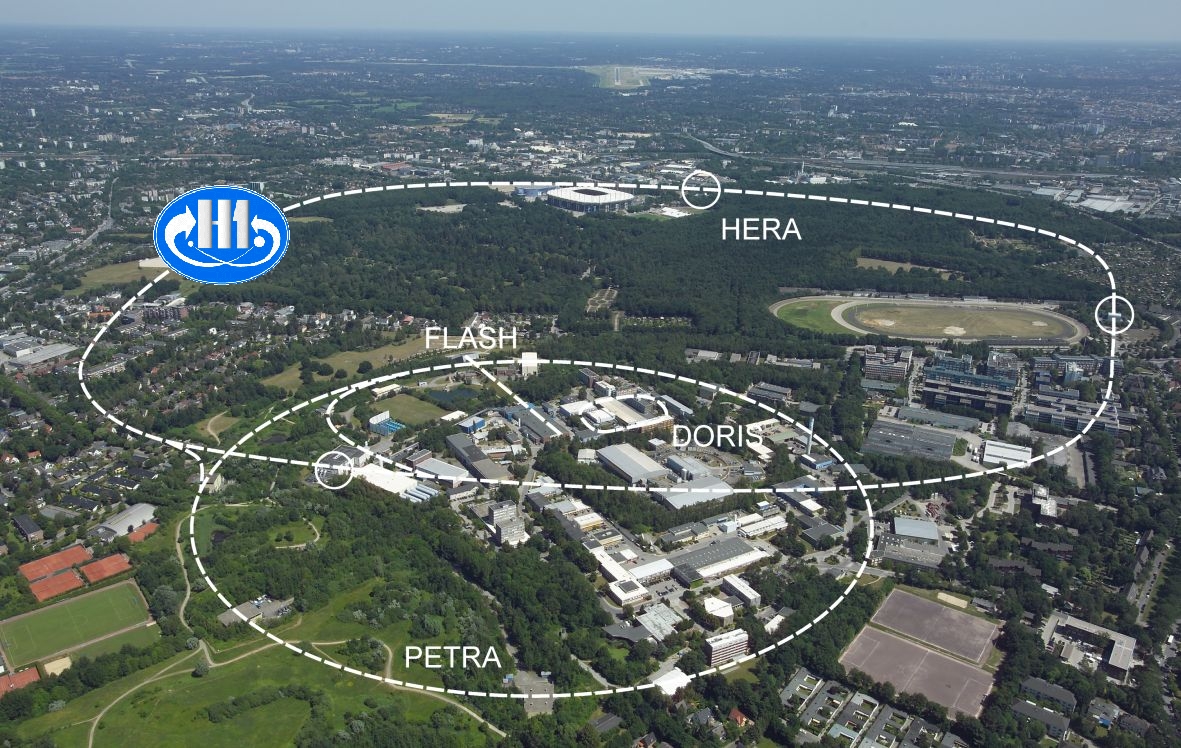 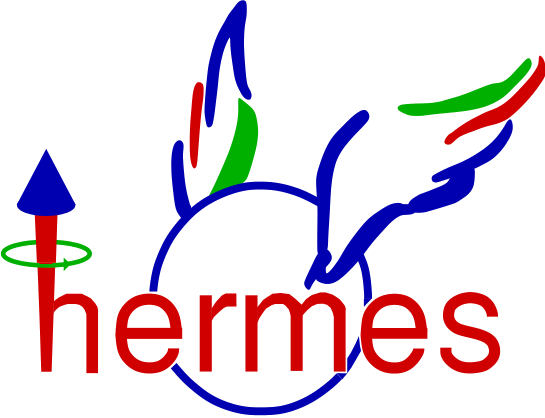 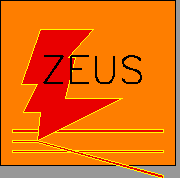 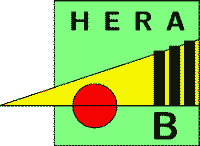 3
All opinions are my own, not vetted by the collaborations!
I will try to summarize the relevant existing results from HERA, and provide some future possibilities
In all cases, I didn’t do these analyses and you should read the papers (in backup) for details!
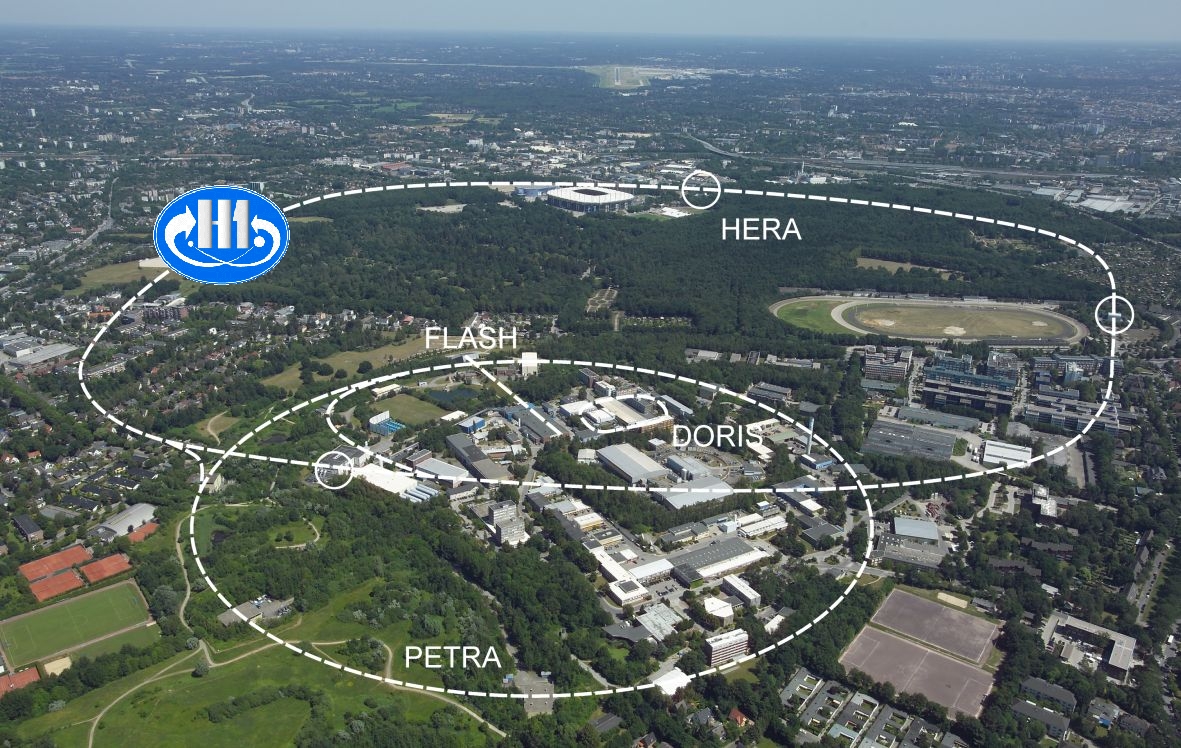 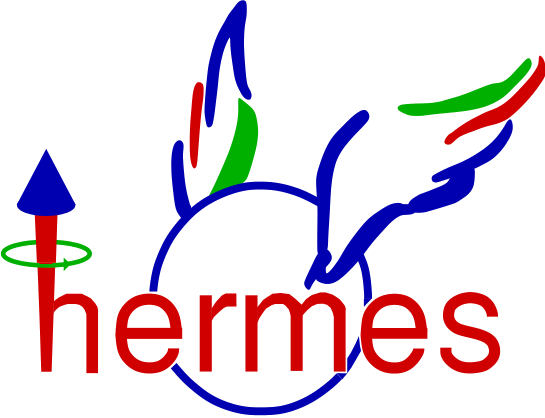 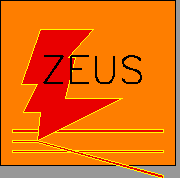 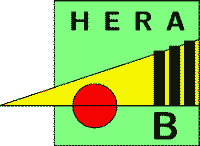 4
HERA
HERA: Hadron-Elektron-Ringanlage
Hadron-Electron Ring Accelerator
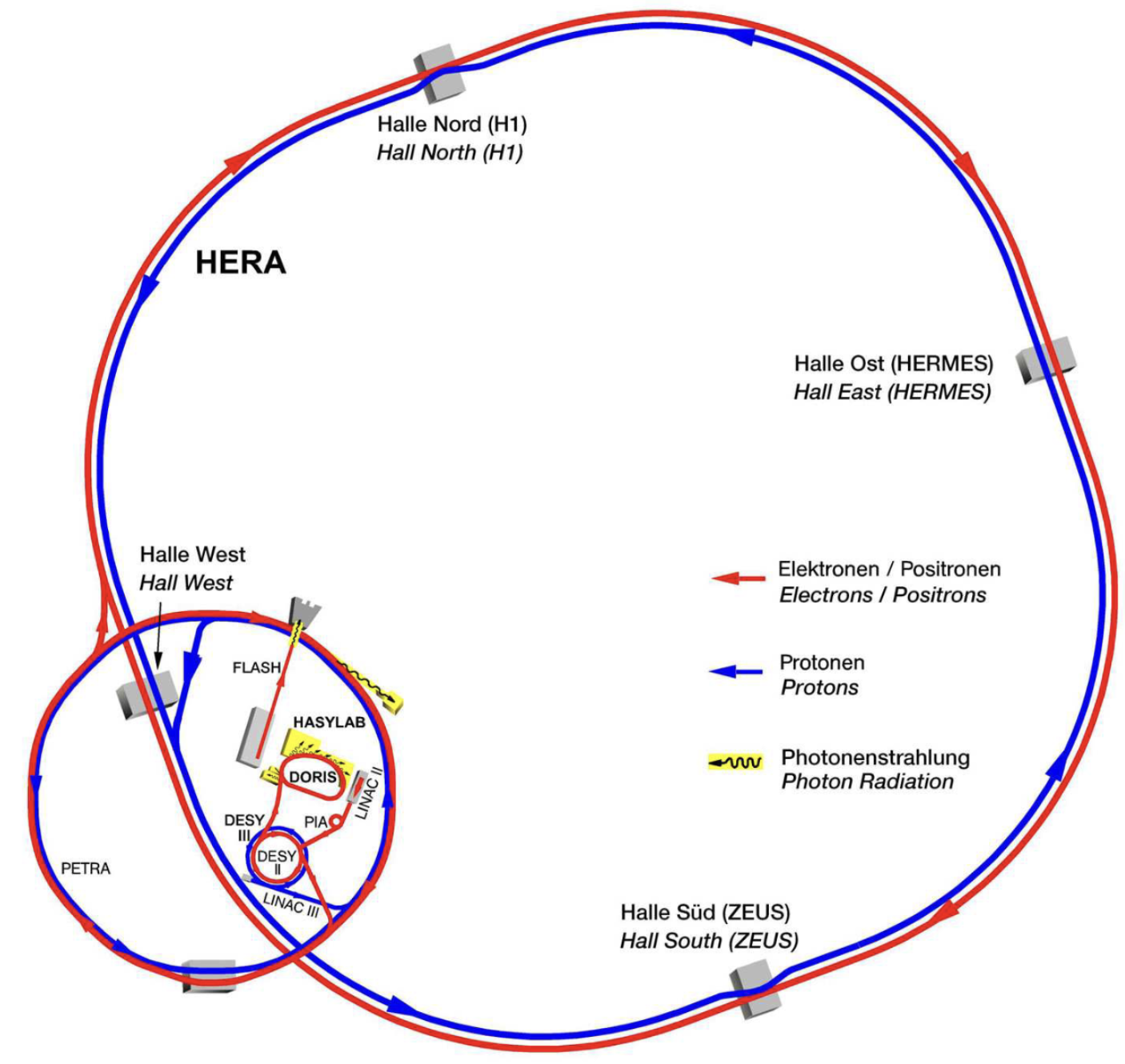 5
[Speaker Notes: HERA Injected by PETRA, collider that discovered the gluon
Nature didn’t have new particles in store for HERA, HERA Legacy dominated by contributions to QCD]
Why hera?
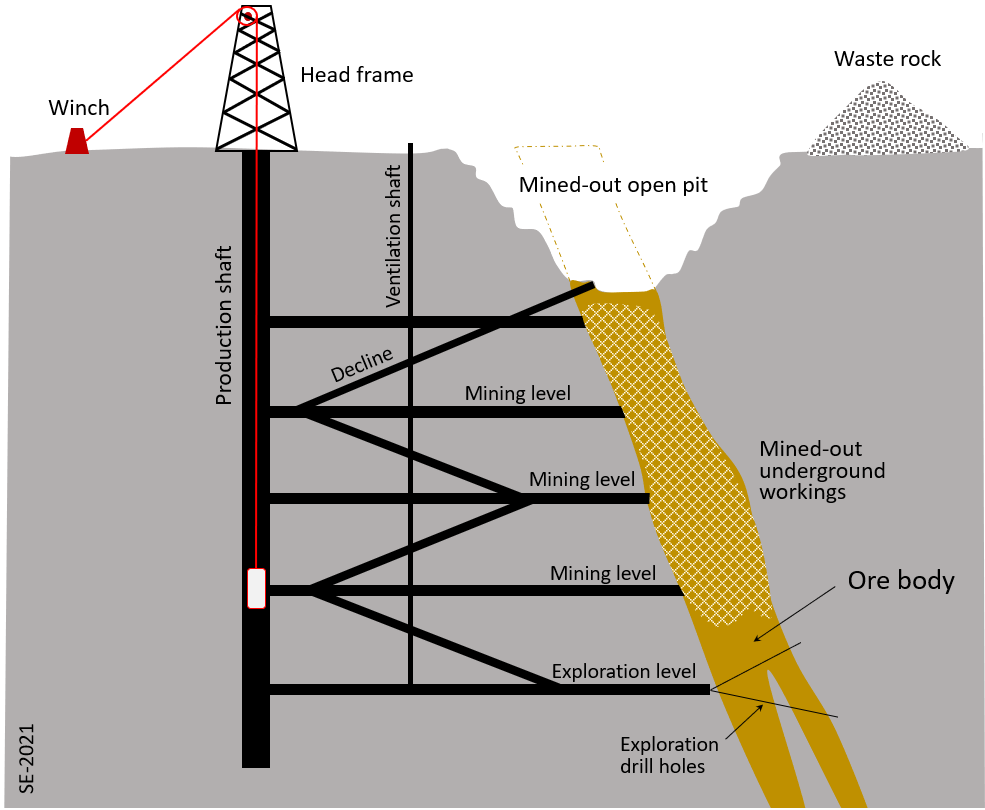 x
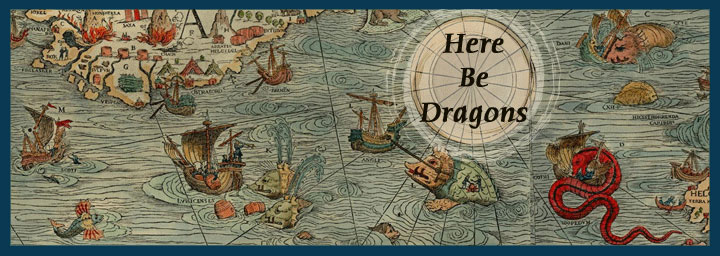 junctions
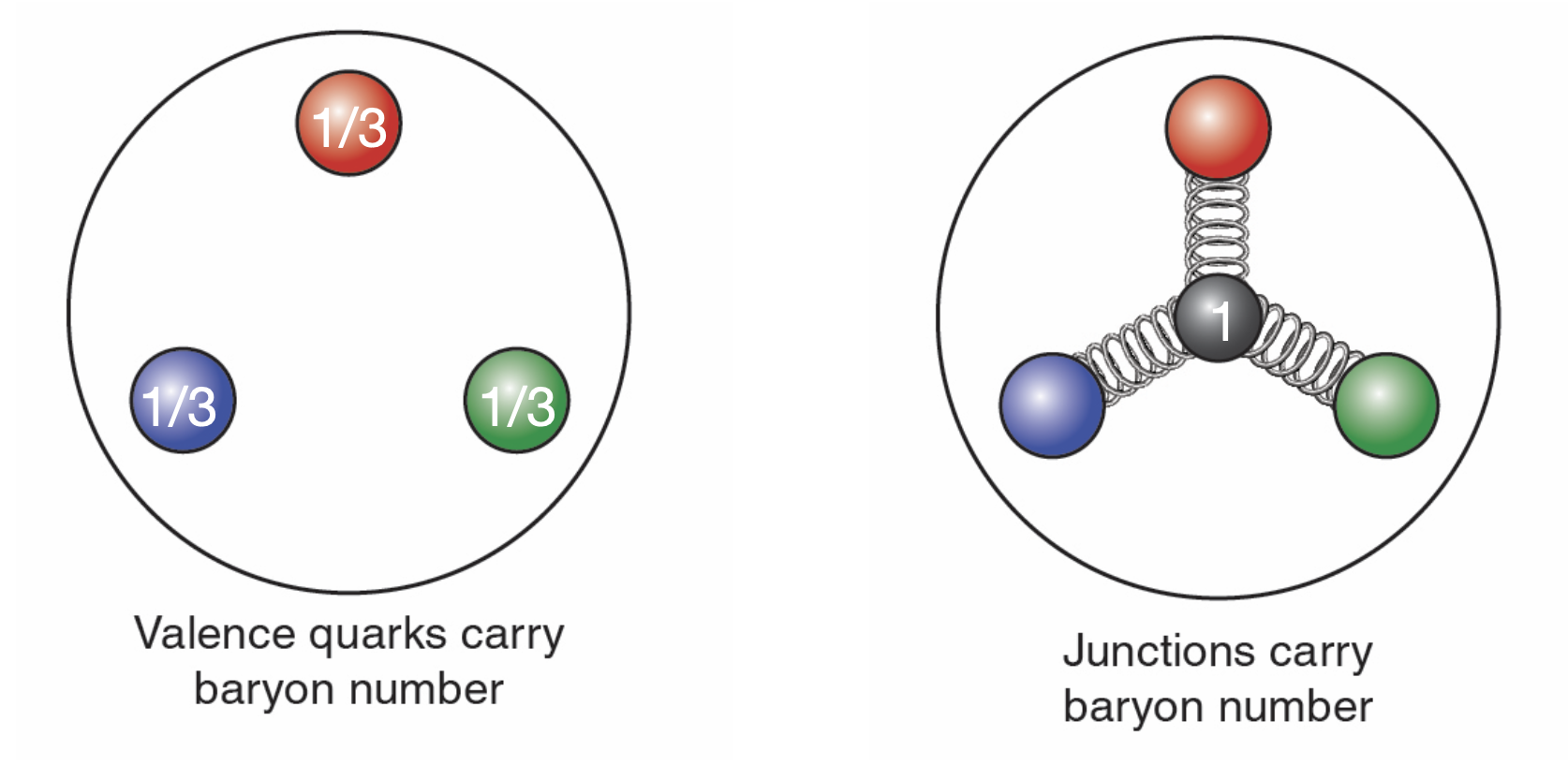 6
Why hera?
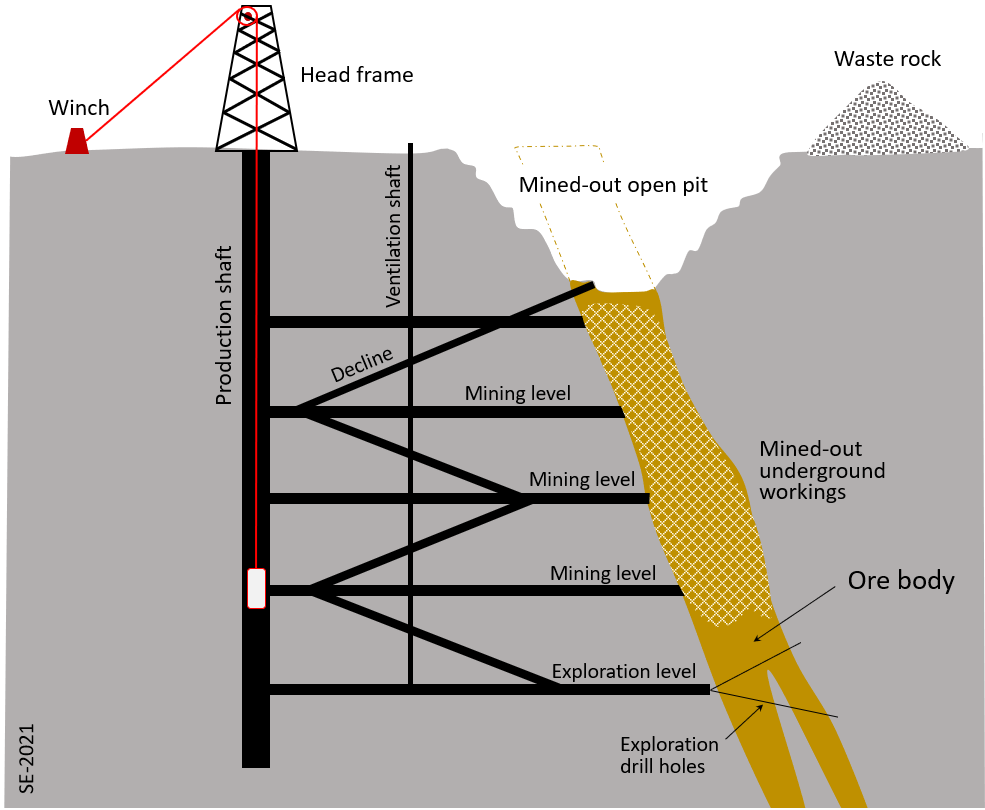 x
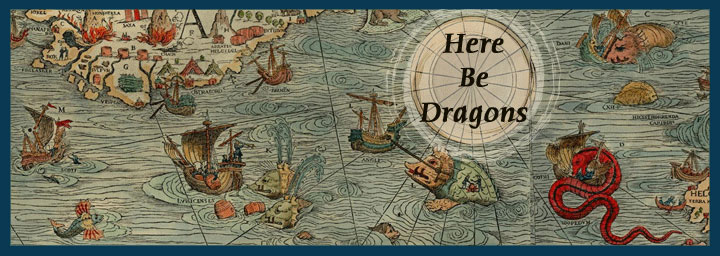 junctions
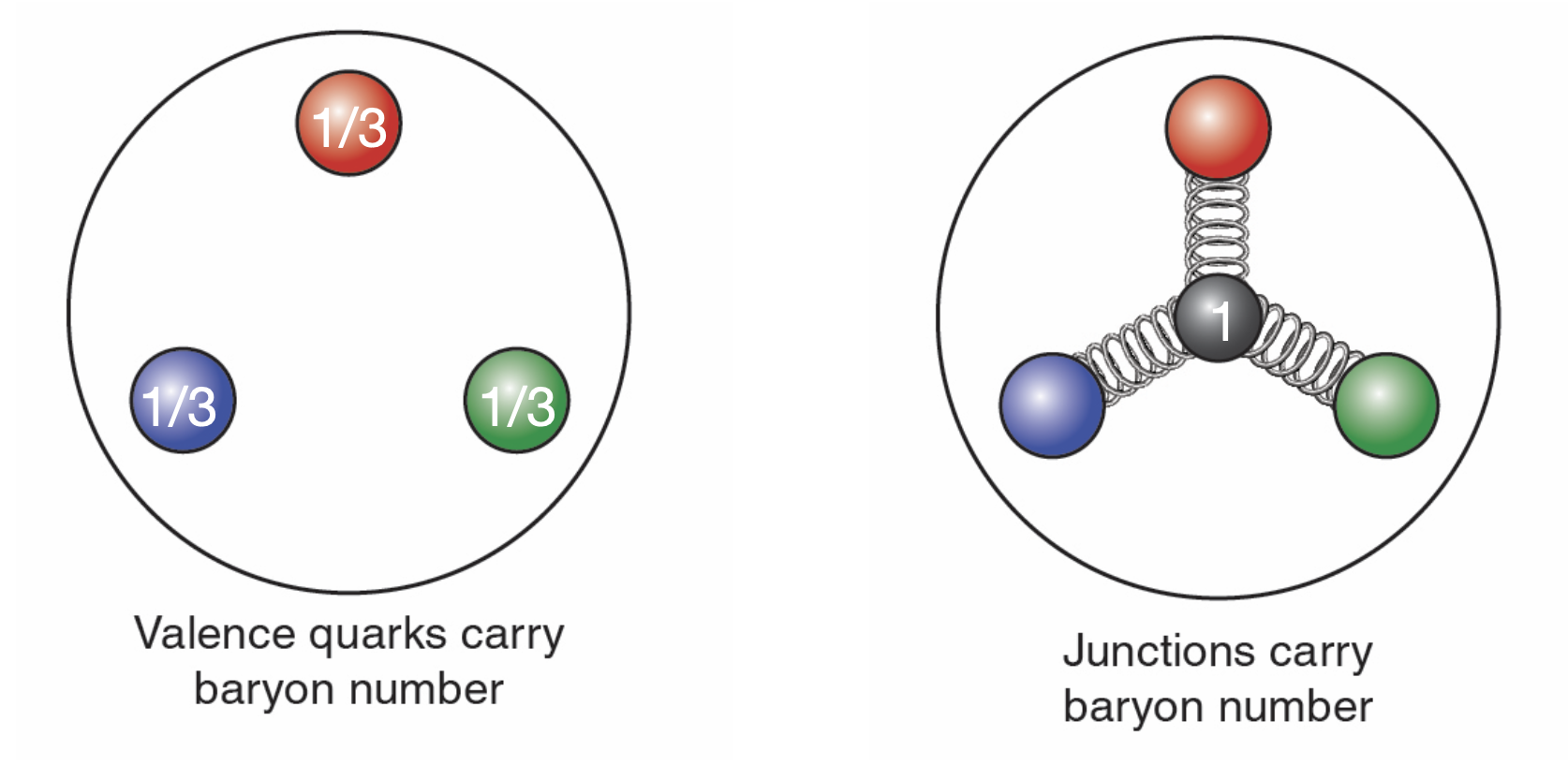 7
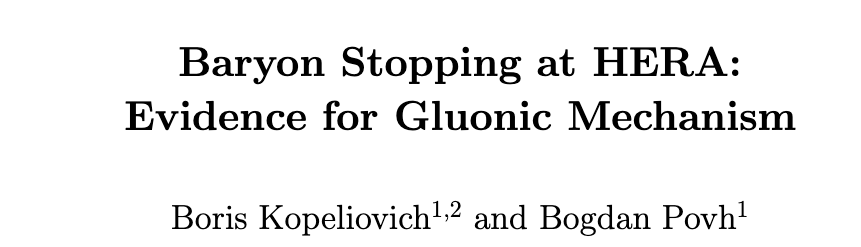 HERA Strategy
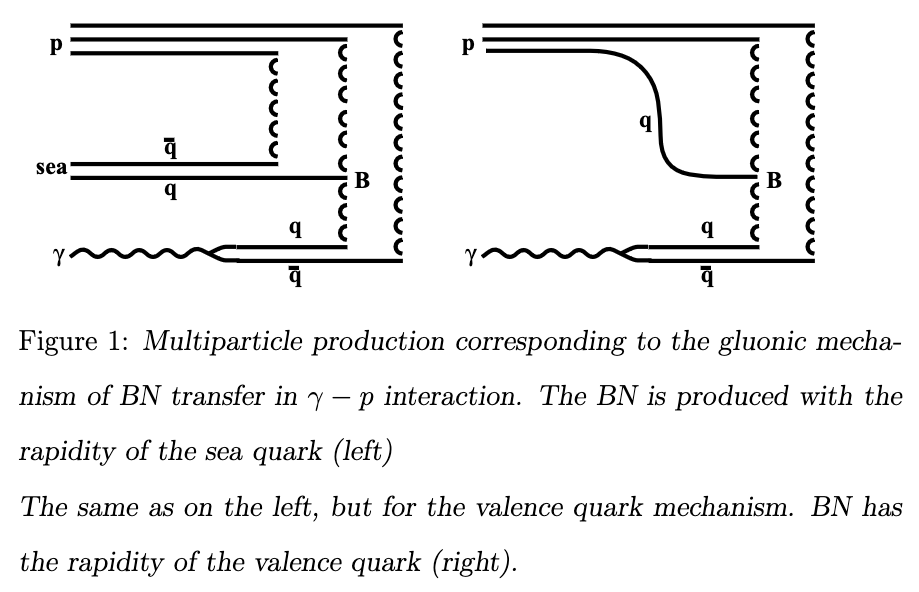 An e+p collision has total baryon number of 1
Reduces complexity and ambiguity of observables 
Likelihood of striking a valence quark (or di-quark) and transporting it to midrapidity is small in DIS at HERA
Very high-x events, cross section tiny
HERA cross section dominated by low-x
An observation of a non-zero baryon-antibaryon asymmetry at low-x would be a strong indication in favor of the junction model
Non-zero asymmetry in current region of Breit frame would indicate the same
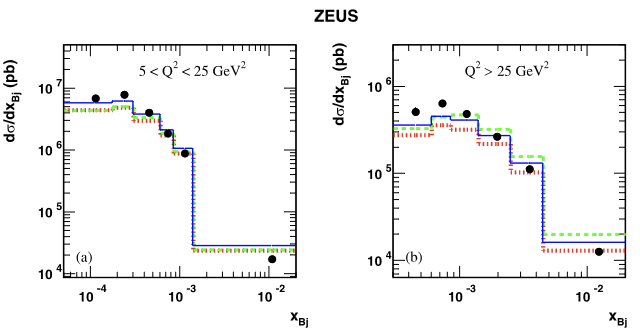 8
HERA Strategy
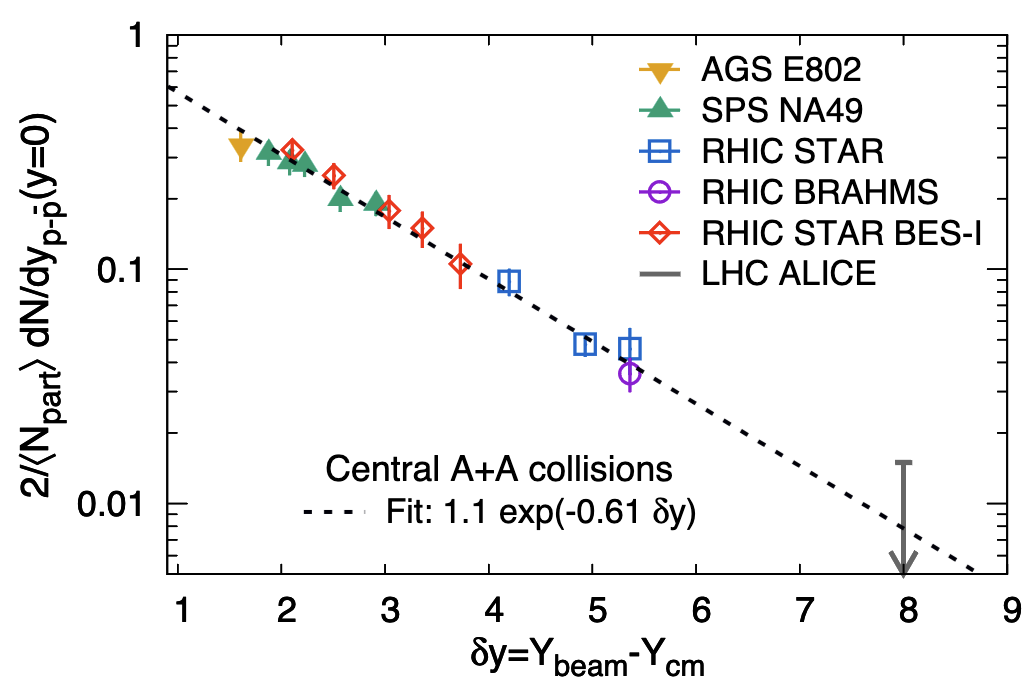 HERA Accessible
9
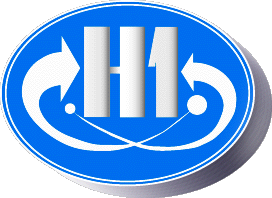 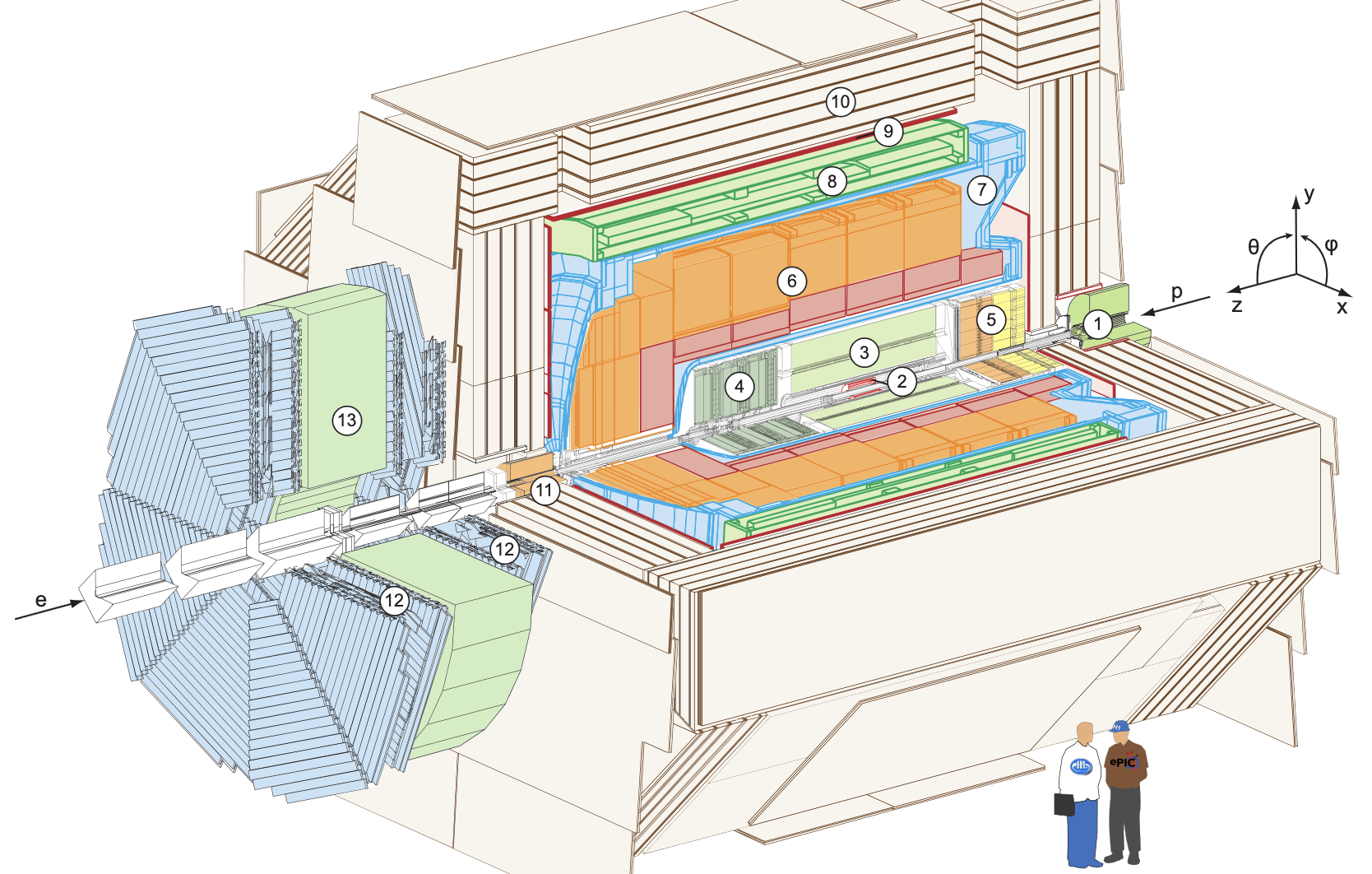 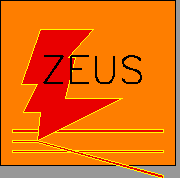 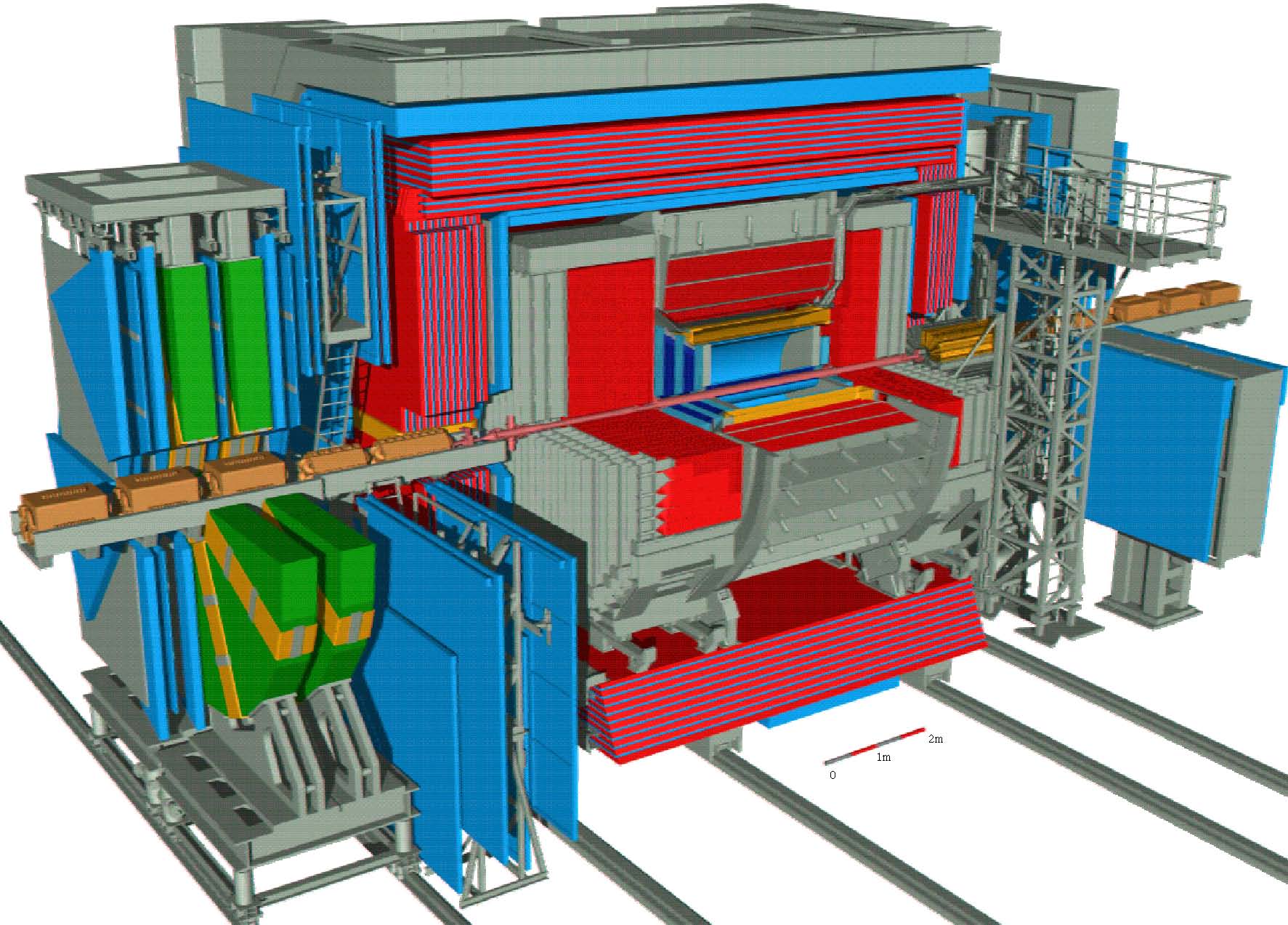 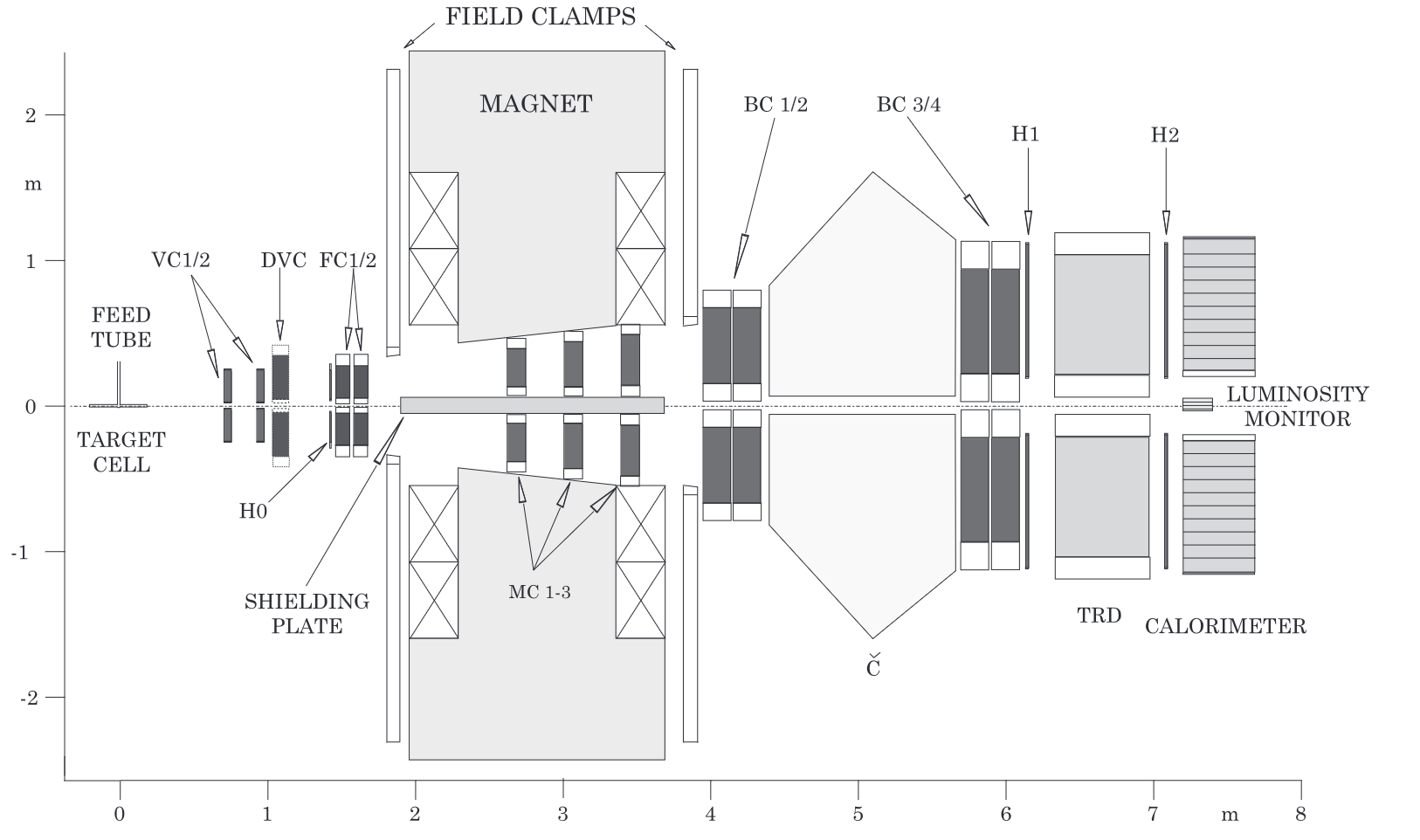 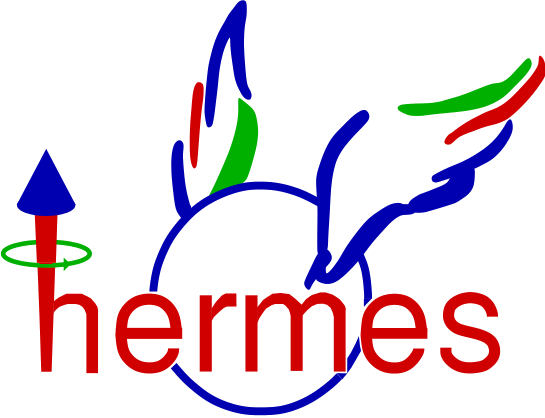 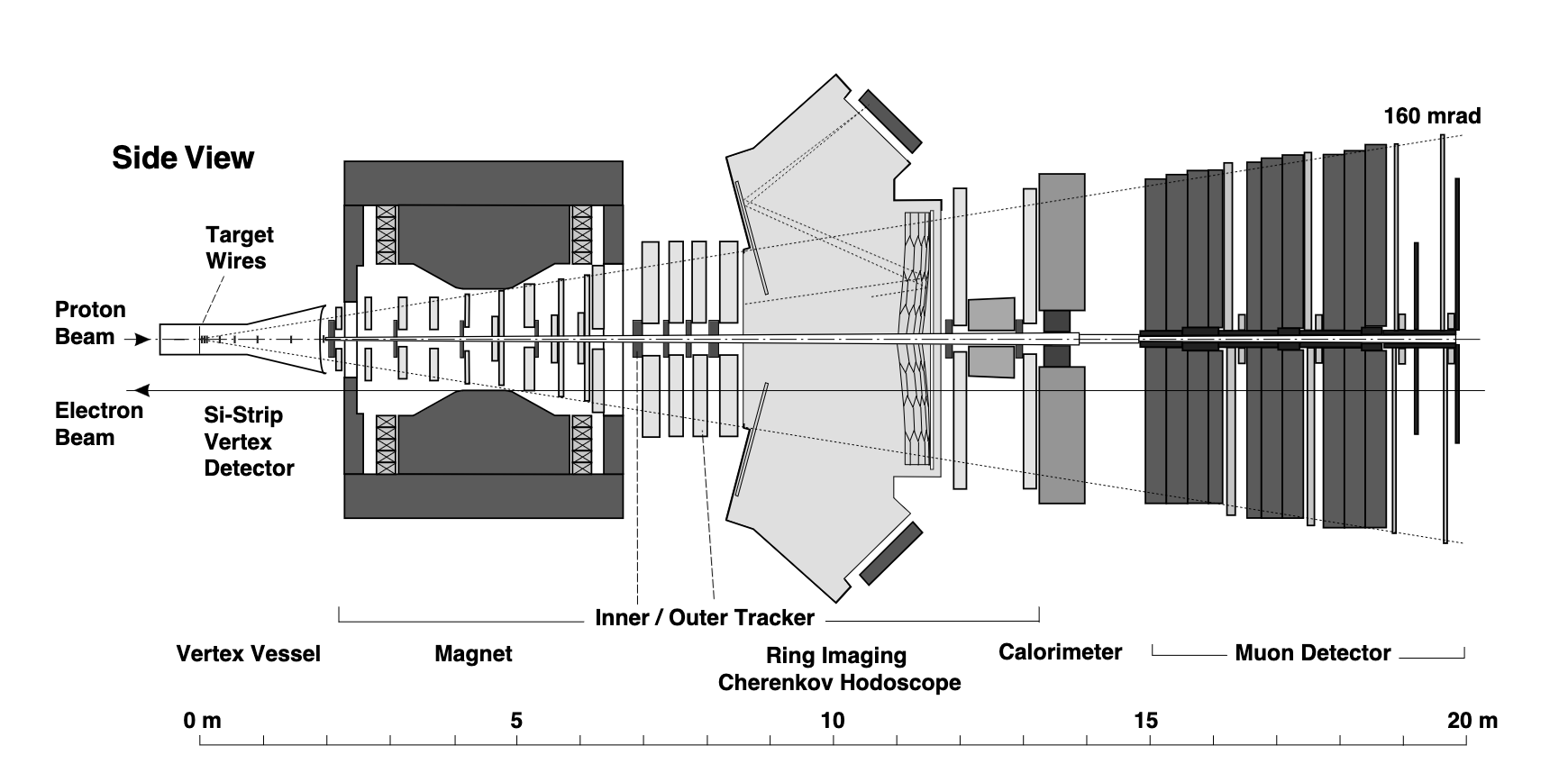 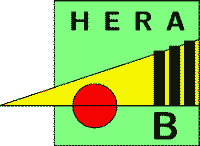 10
H1 & ZEUS
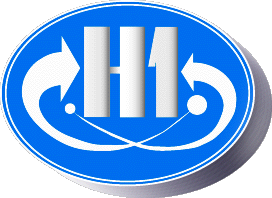 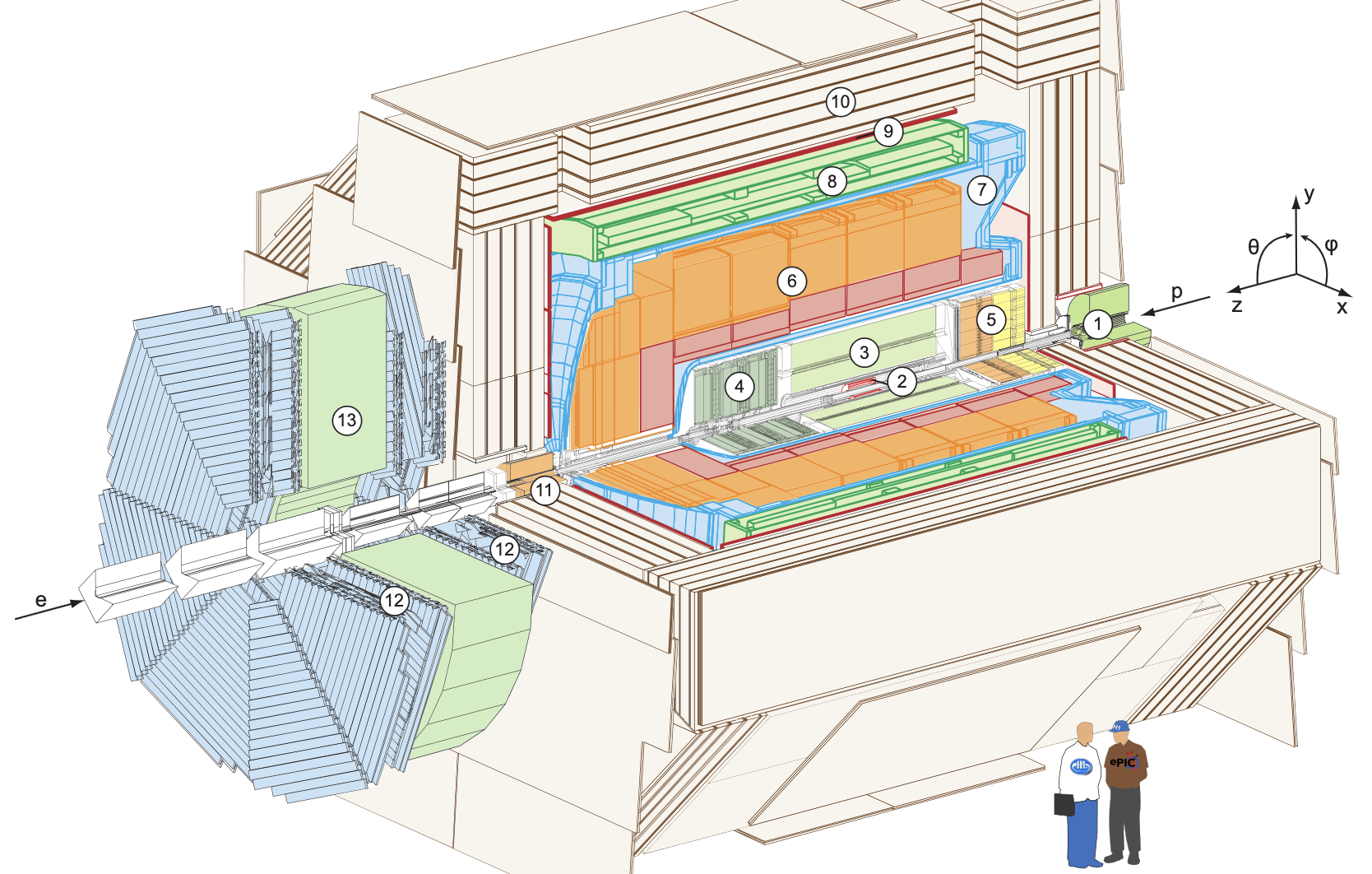 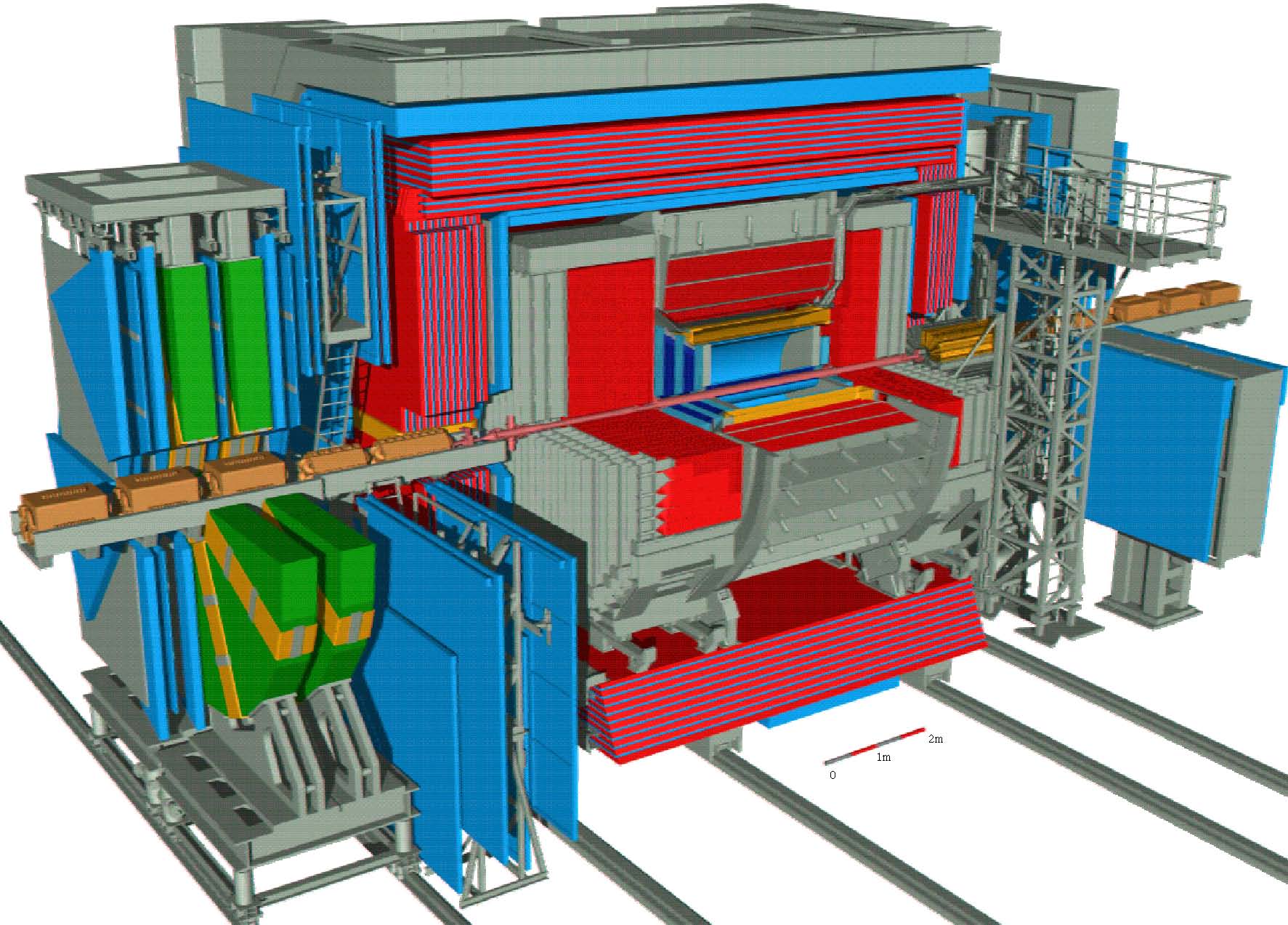 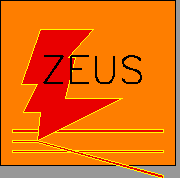 11
HERA Data Preservation
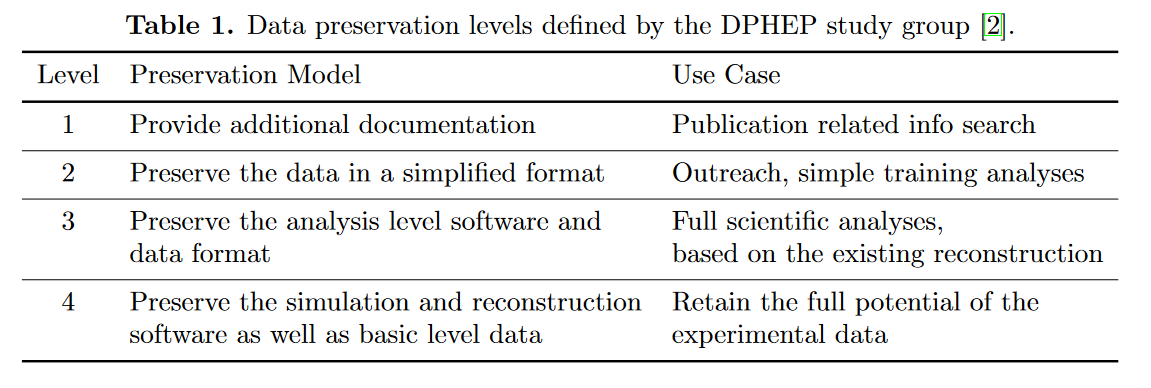 Preservation effort started in 2009
Miniscule investment (<1%) compared to running experiments, resulting in ~10% of the total physics results

H1 members have been a leading force in the DPHEP collaboration
”Level-4” preservation, retaining full potential to do analyses
Keep as much low-level information and documentation as possible, enabling “outsiders” to do analyses such as dNch./dη
Full analysis software updated in 2020 to ROOT6, C++17
~1B events available
ZEUS falls between level 3 and 4
Data & Simulation NTuples
Pre-calibrated low level basic objects (e.g. calorimeters deposits, tracks) 
Higher level composite objects (e.g. jets, lepton candidates)
360M events
HERMES less advanced than H1, ZEUS but still in principle analyzable
HERA-B data essentially inaccessible
12
H1 Preliminary
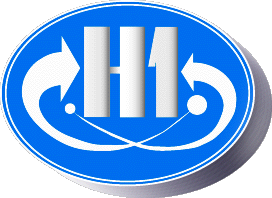 There is a much-discussed preliminary H1 result from 1999 of the proton-antiproton asymmetry
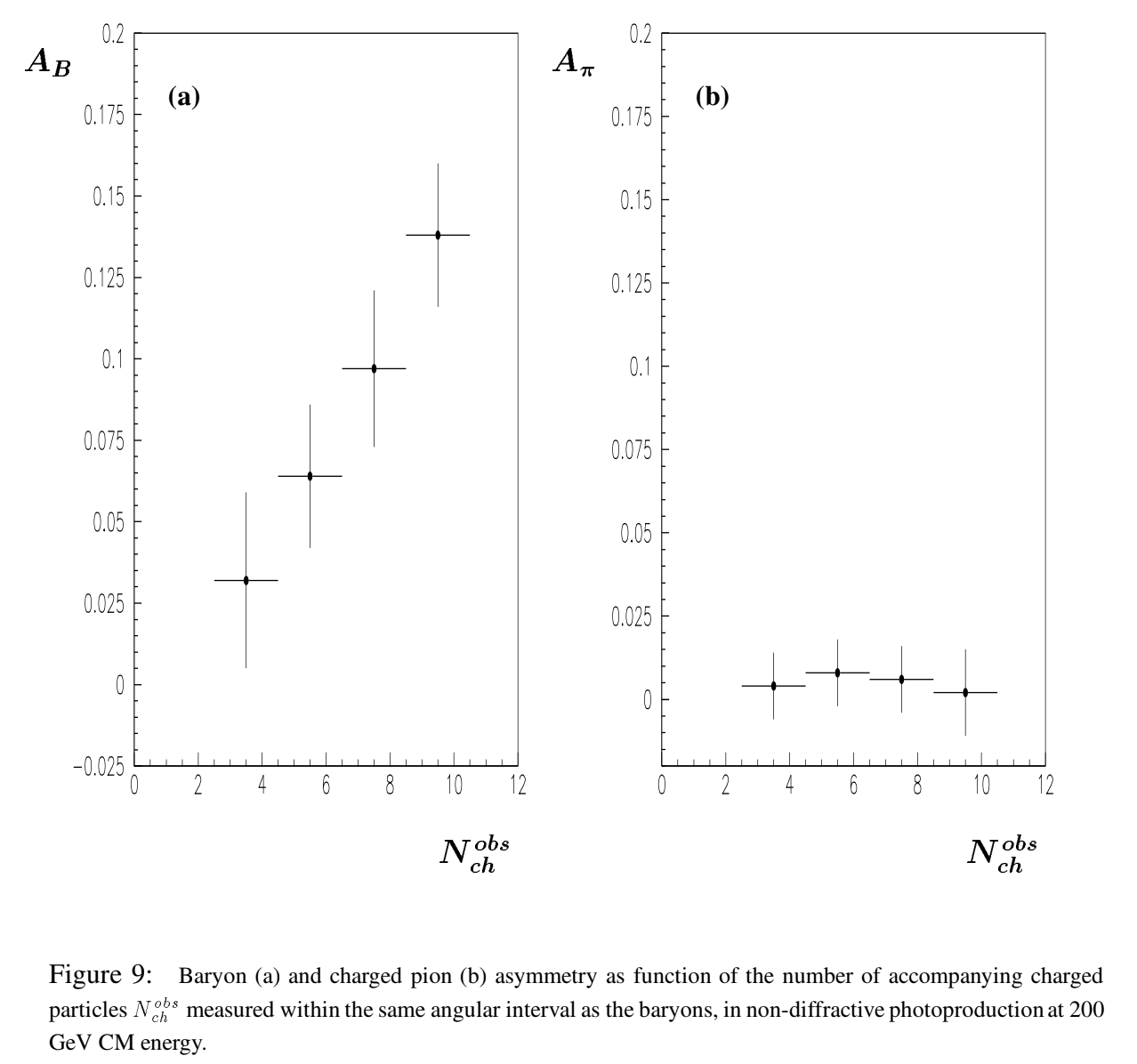 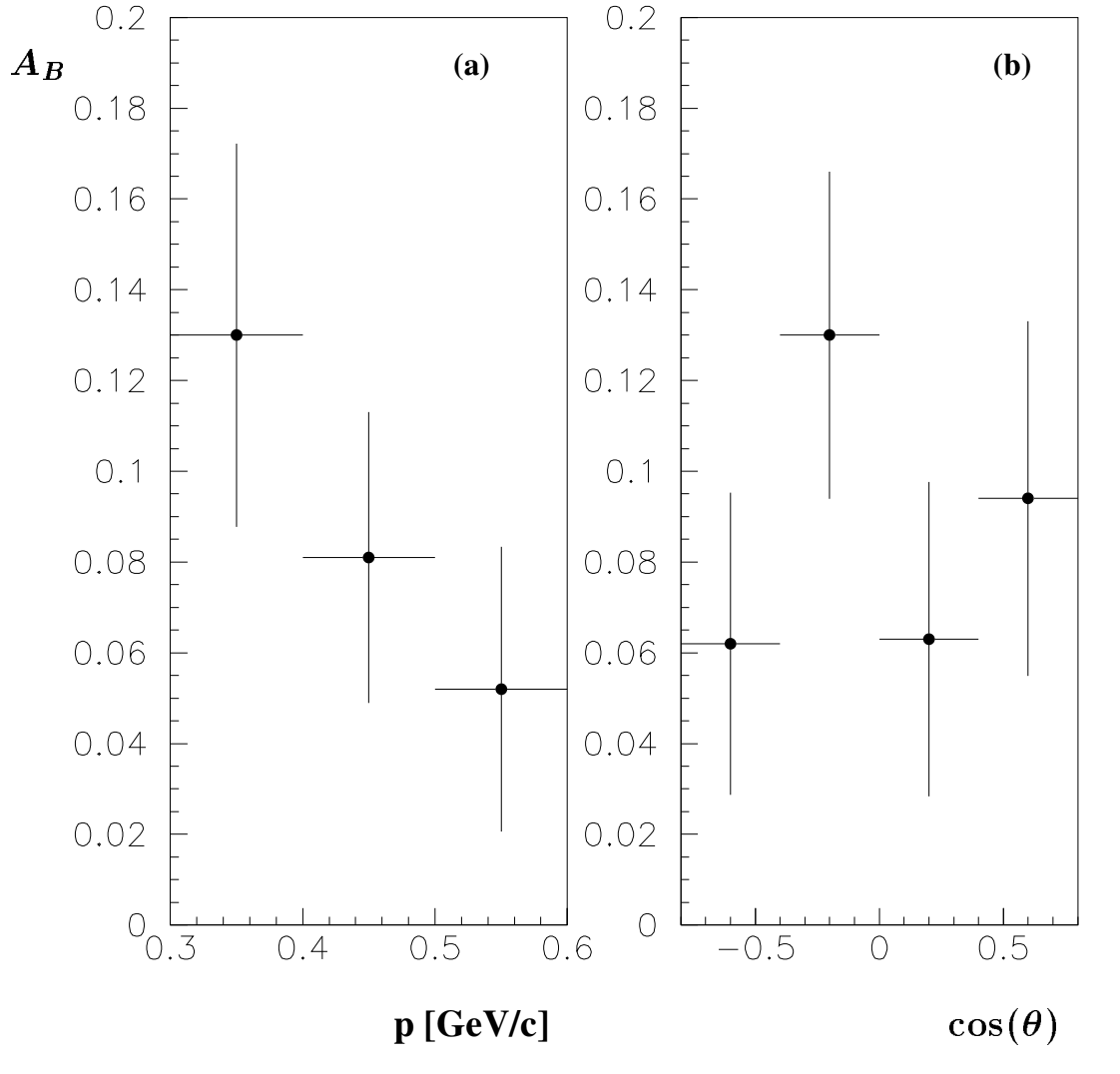 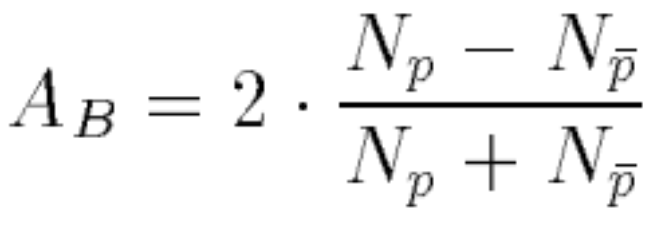 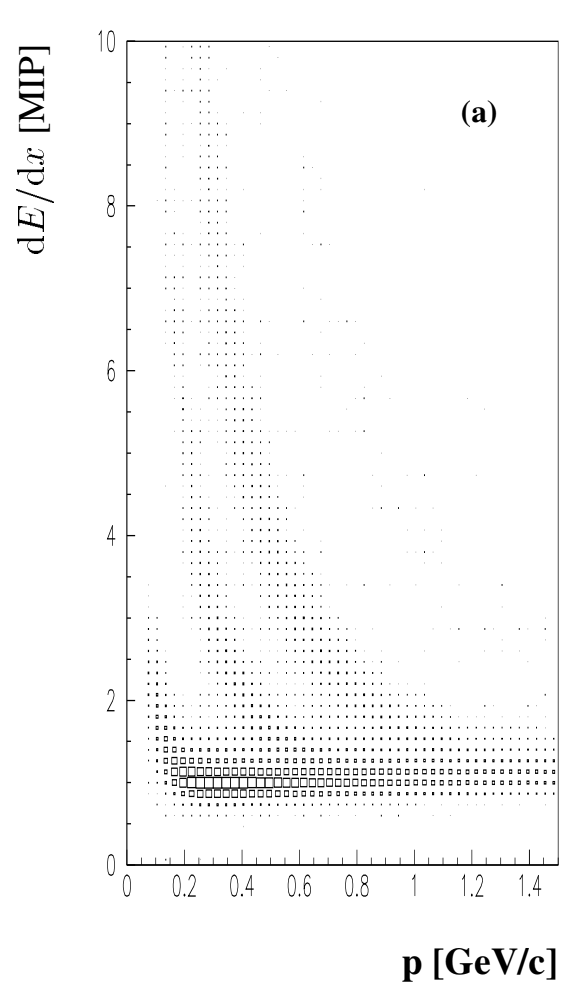 13
H1 Preliminary
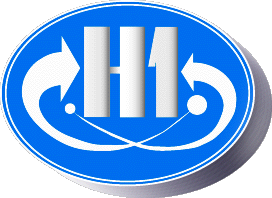 This measurement could be repeated today!
There is a much-discussed preliminary H1 result from 1999 of the proton-antiproton asymmetry
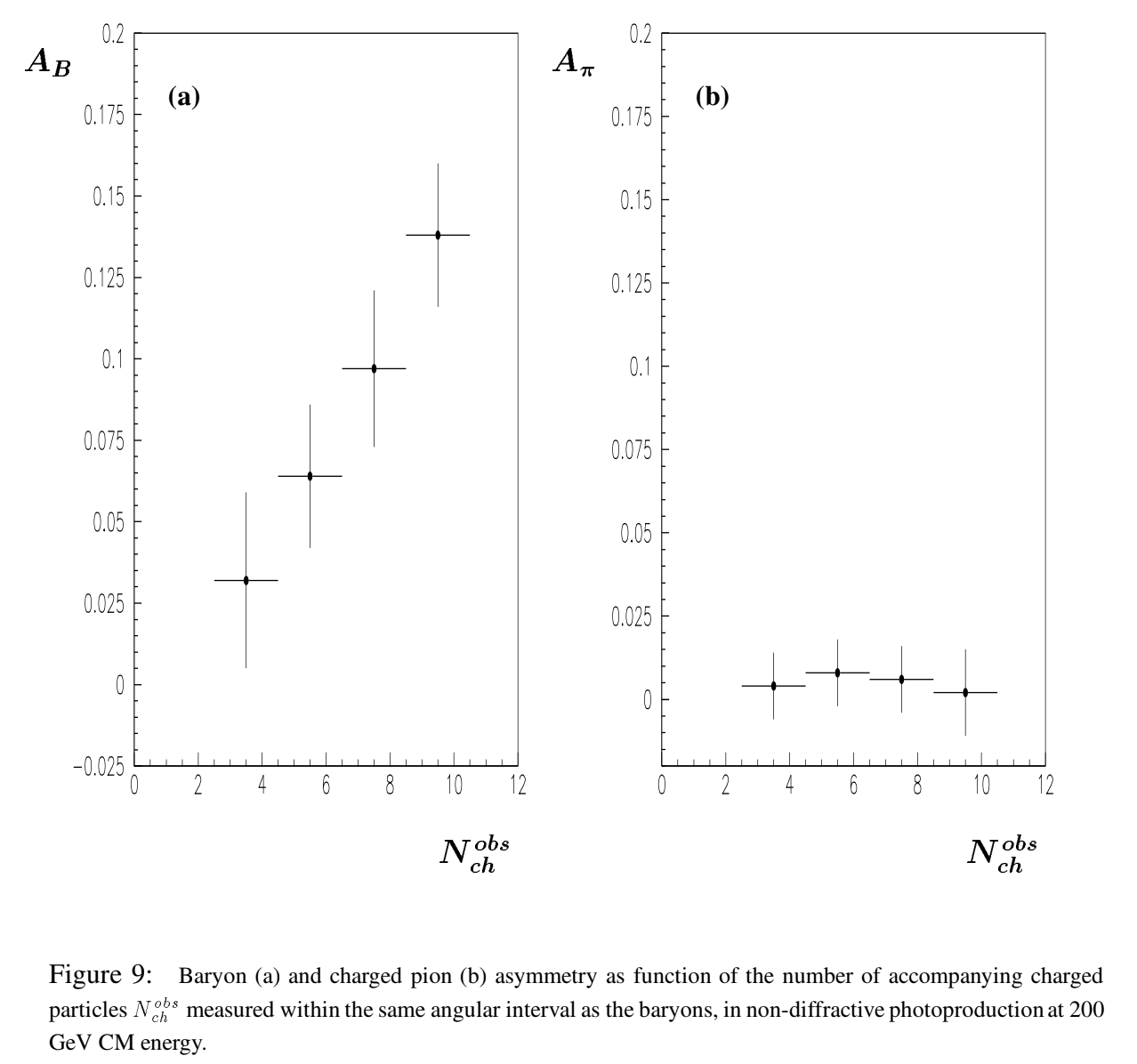 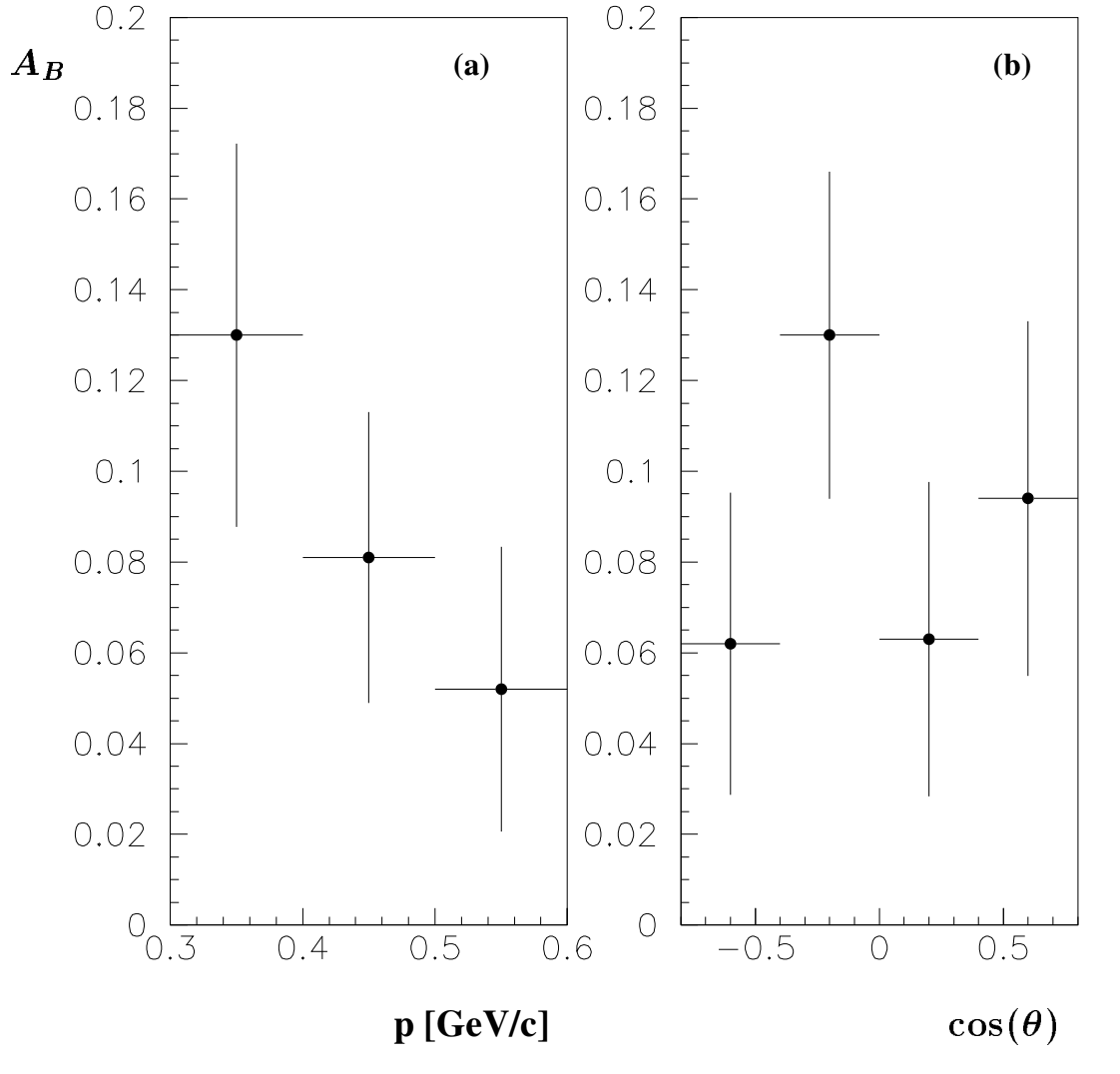 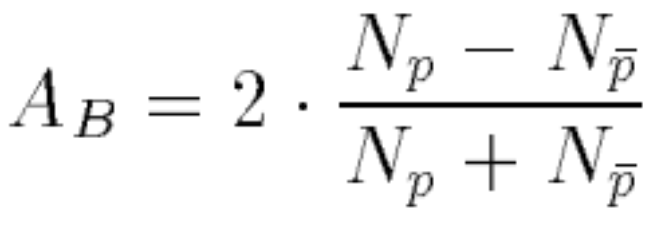 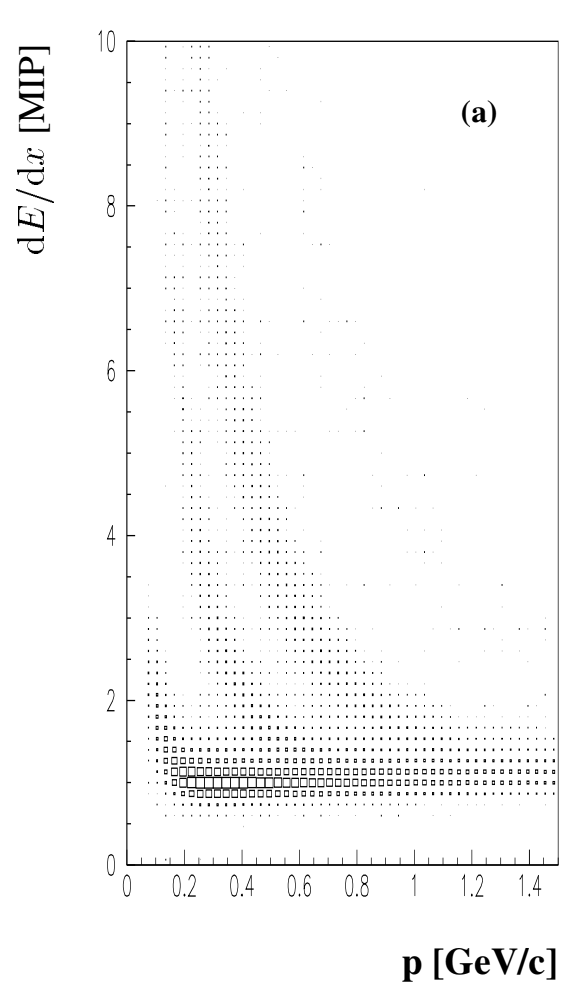 14
Zeus p&d in DIS
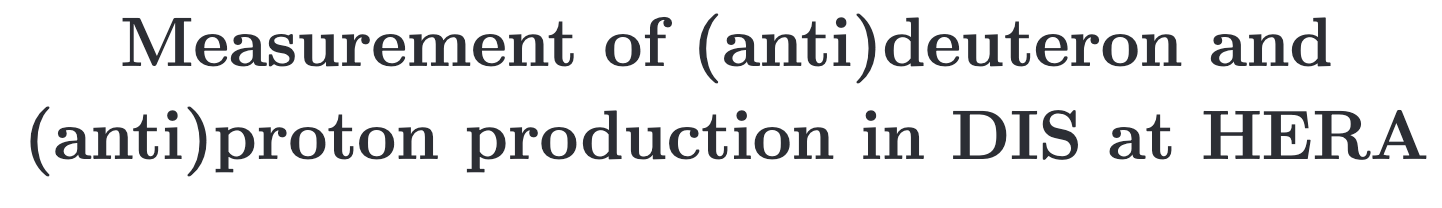 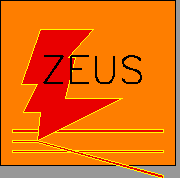 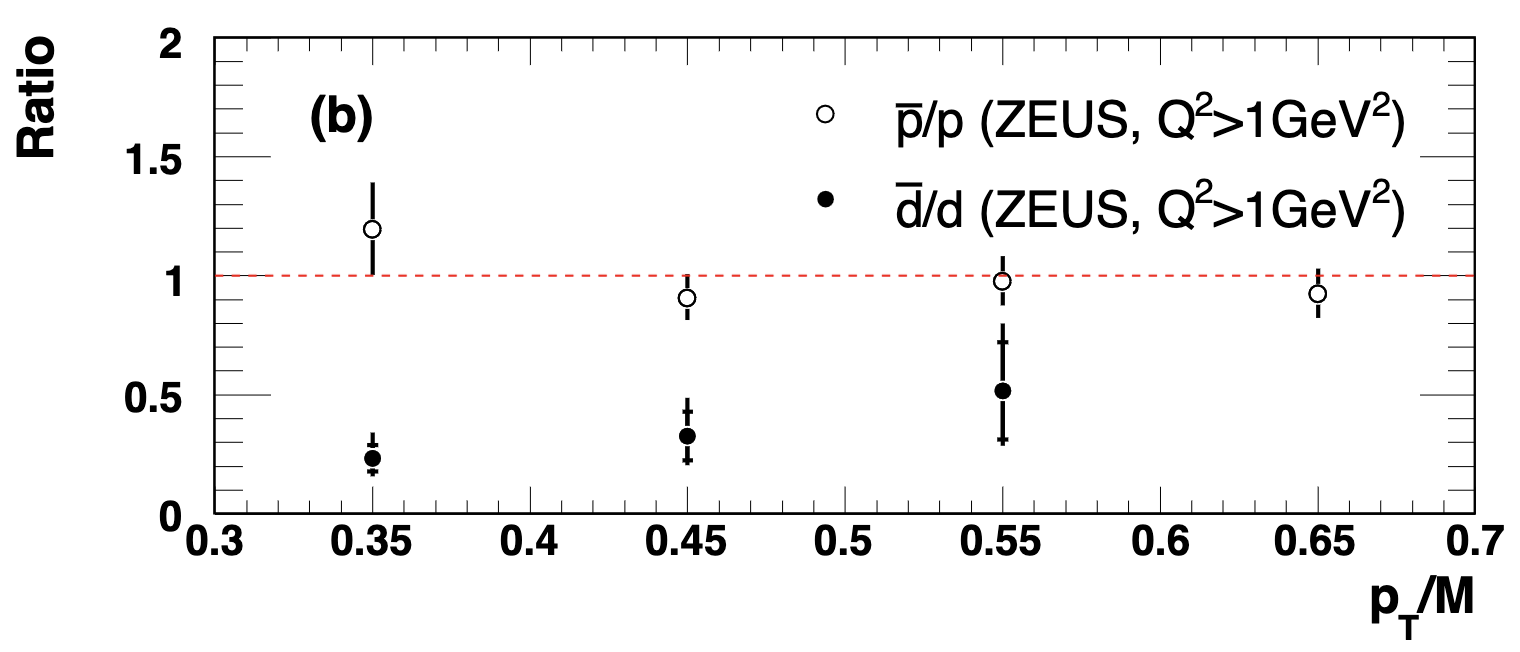 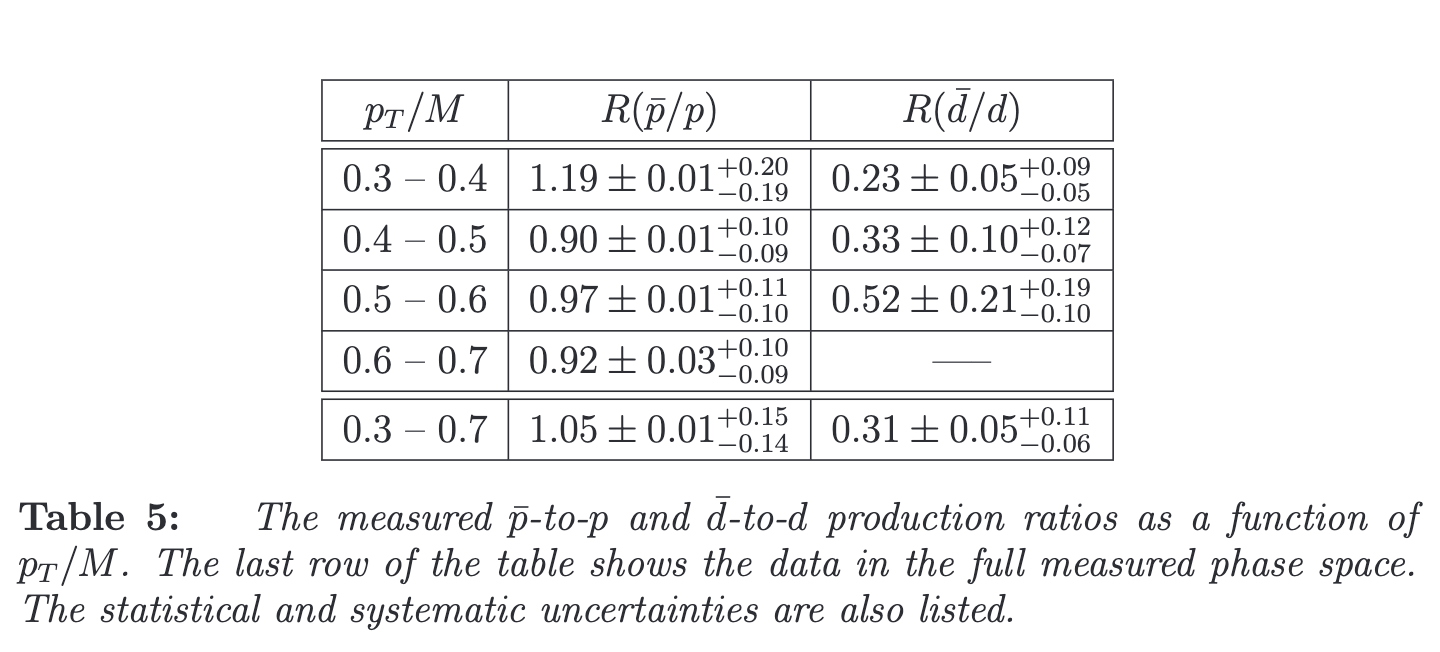 15
Strange Baryons
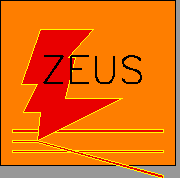 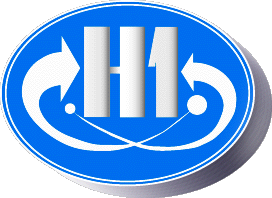 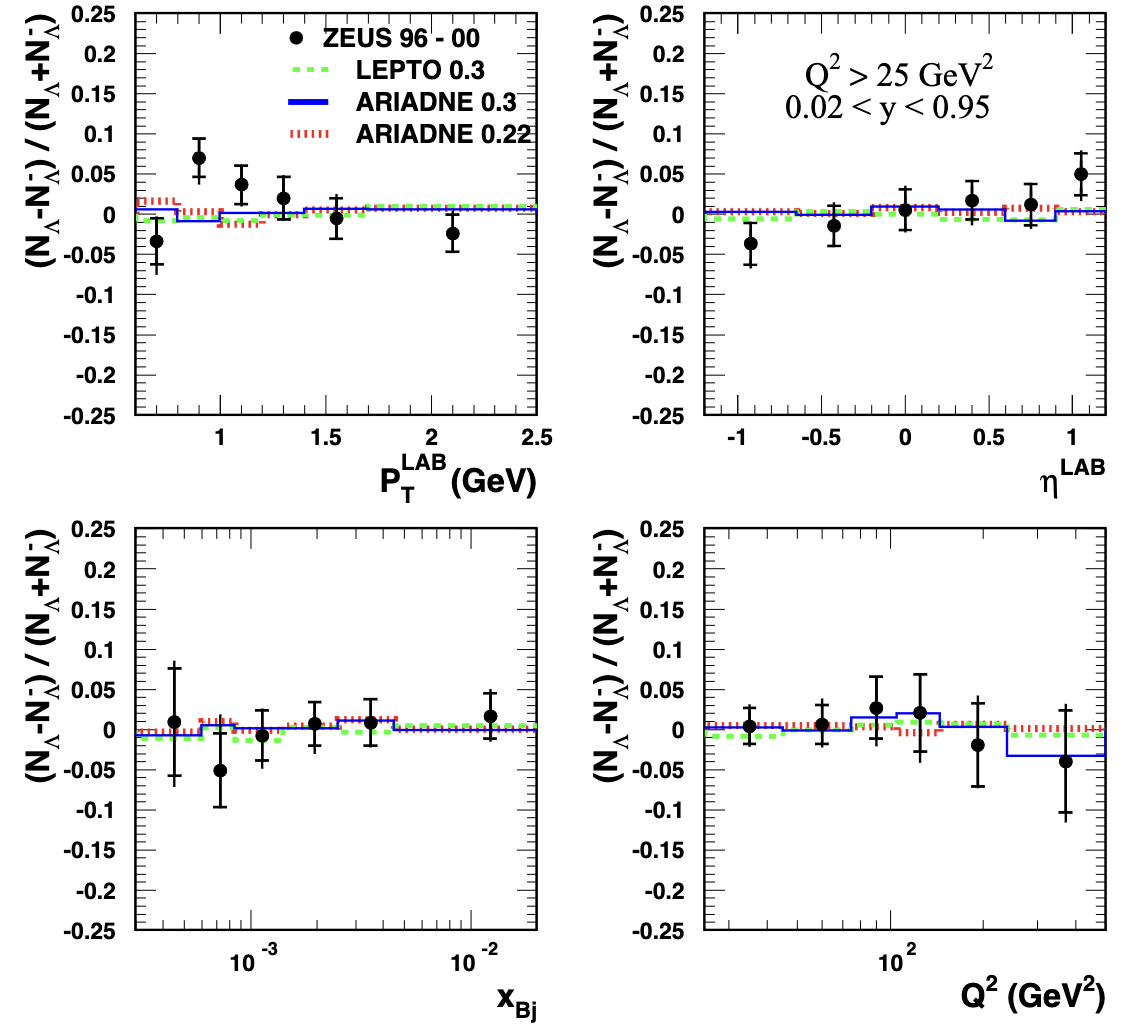 Existing measurements of asymmetries and cross sections vs. basically every kinematic quantity you could want
In the lab frame and in the Breit frame (separated current & target region)
16
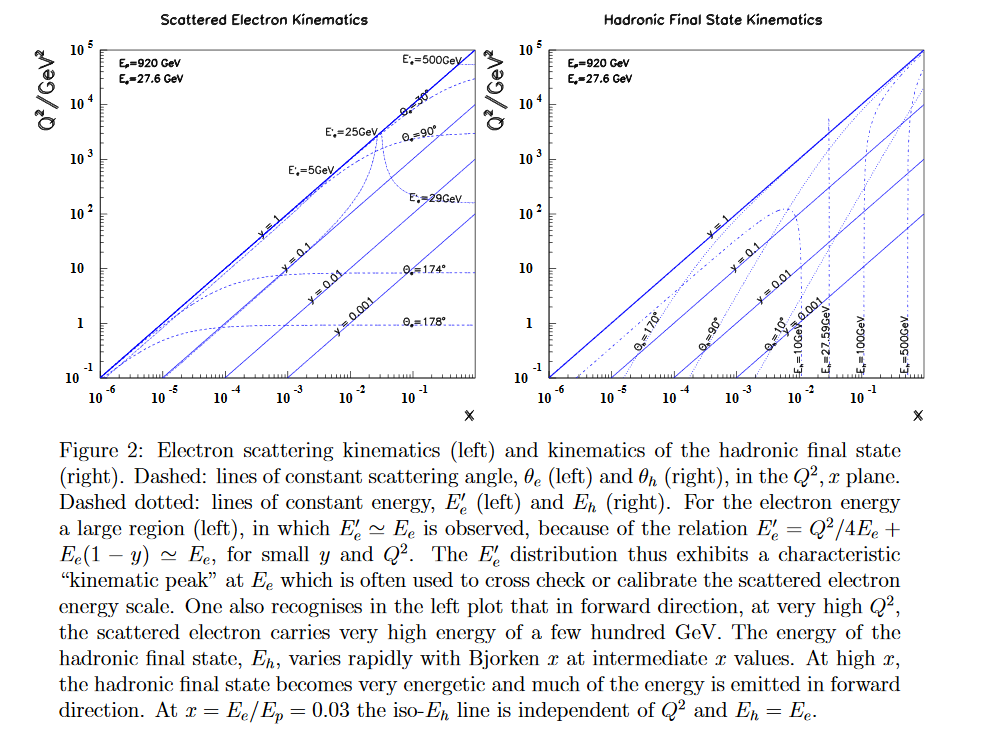 y = inelasticity!!!!
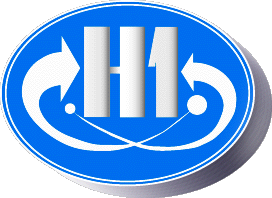 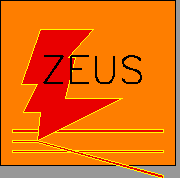 High Q2
Low Q2
PHP
17
[Speaker Notes: HFS at ~90 degrees = eta = 0, scattered electron in Lar (>2.7 Rad), relatively high energy > 11 GeV to ensure good reconstruction]
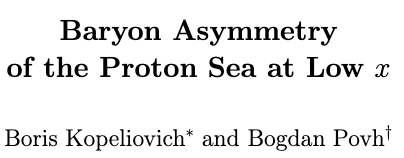 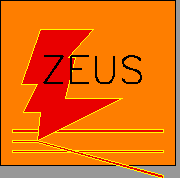 Kopeliovich & Povh predict 3.5% asymmetry for DIS from baryon junction model
ZEUS results consistent with 0% in all three systems
All asymmetry measurements statistics dominated
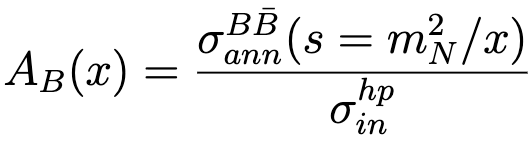 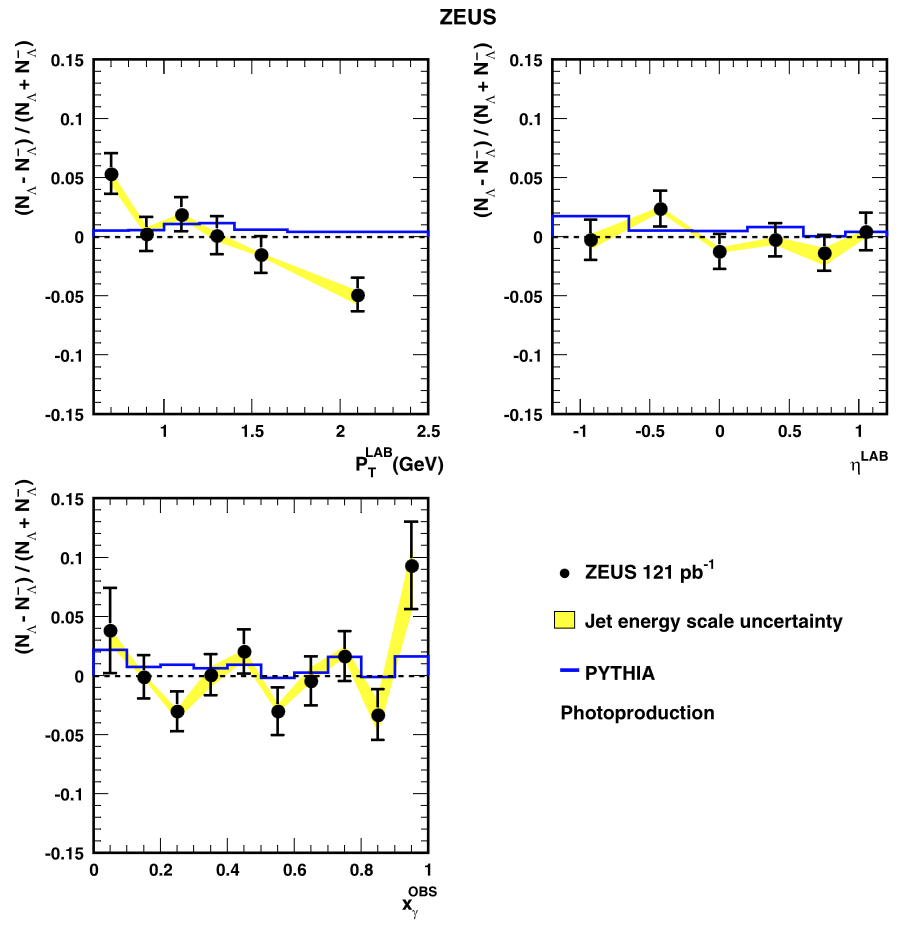 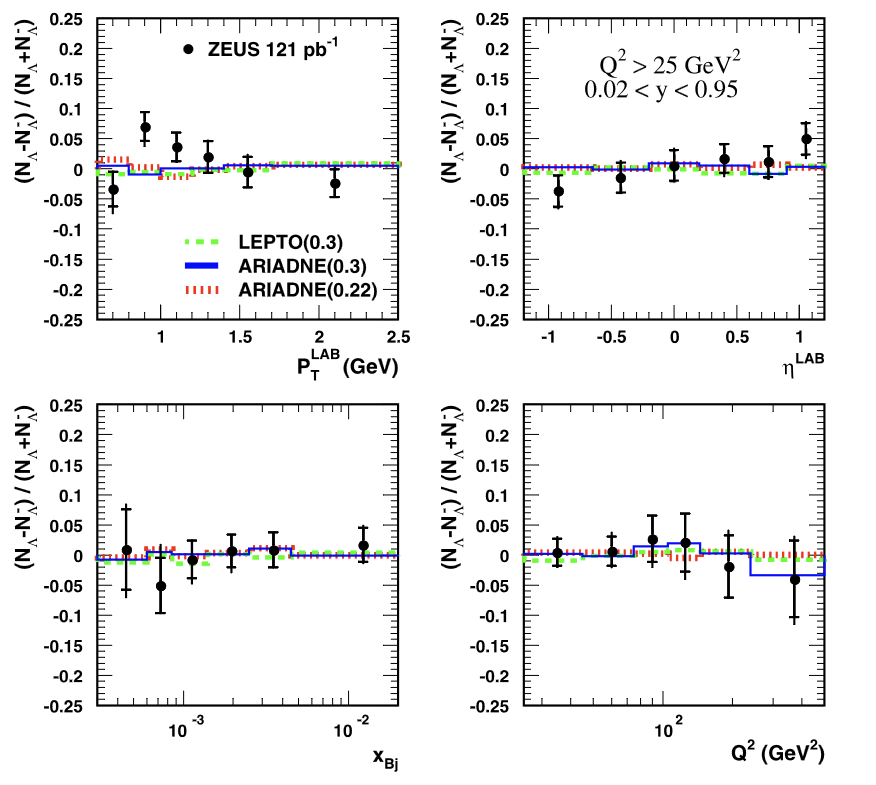 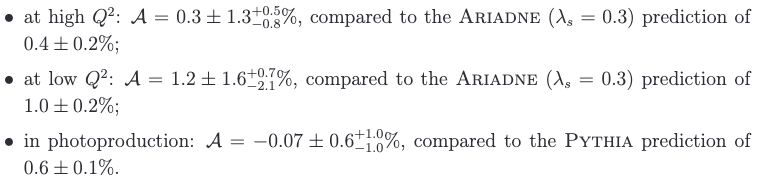 18
[Speaker Notes: HFS at ~90 degrees = eta = 0, scattered electron in Lar (>2.7 Rad), relatively high energy > 11 GeV to ensure good reconstruction]
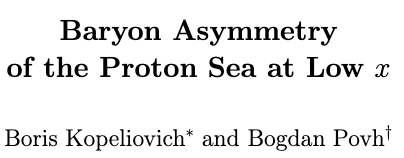 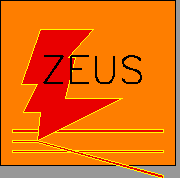 Kopeliovich & Povh predict 3.5% asymmetry for DIS from baryon junction model
ZEUS results consistent with 0% in all three systems
All asymmetry measurements statistics dominated
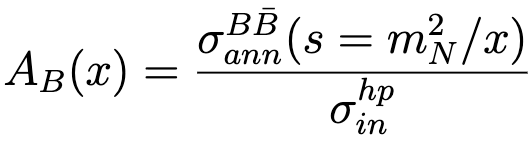 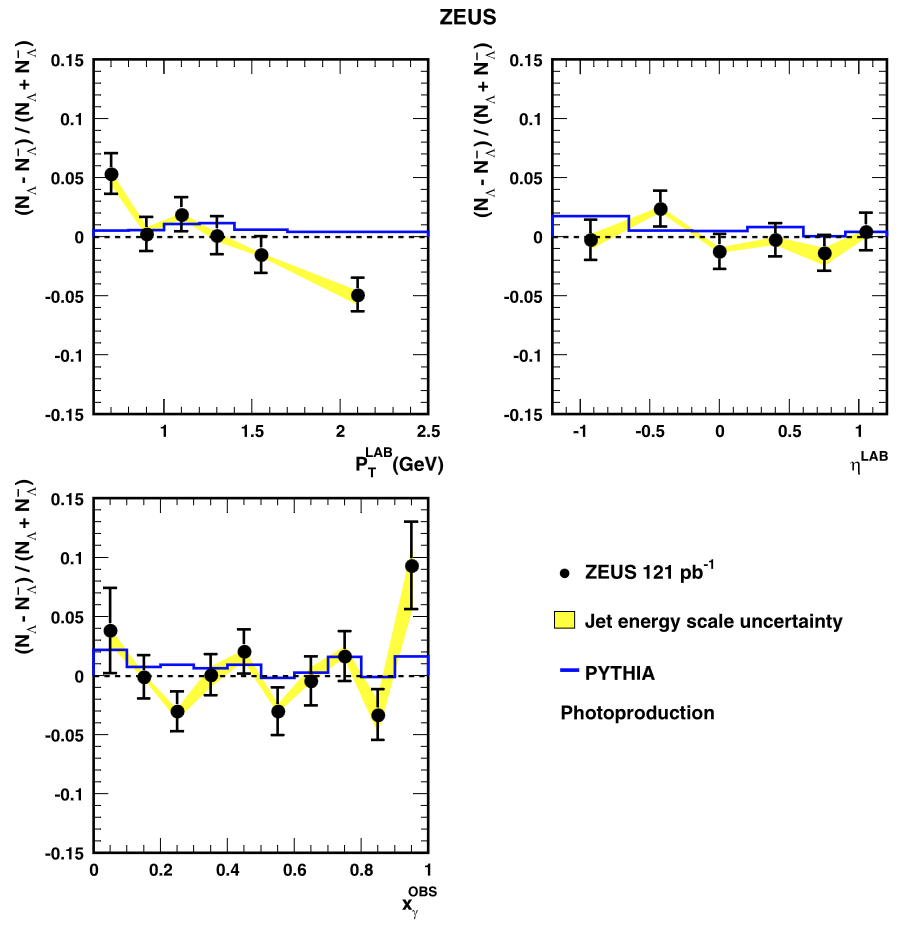 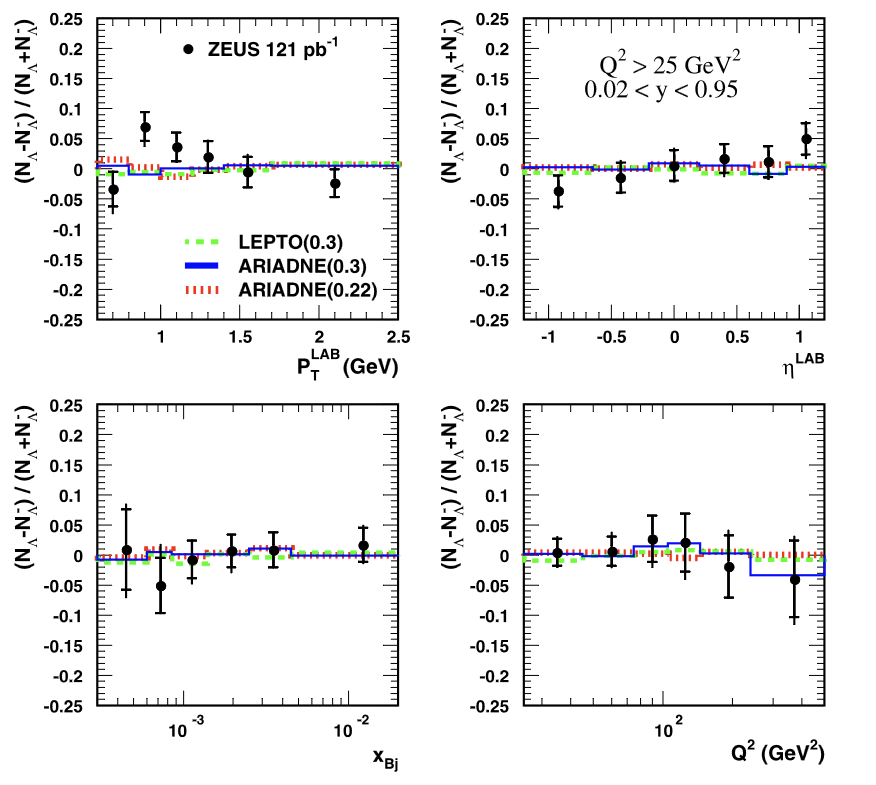 3x more data available for analysis!
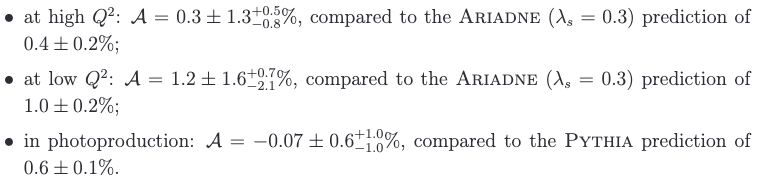 19
[Speaker Notes: HFS at ~90 degrees = eta = 0, scattered electron in Lar (>2.7 Rad), relatively high energy > 11 GeV to ensure good reconstruction]
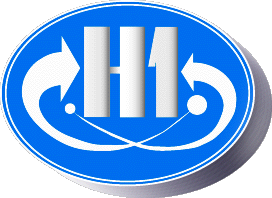 Kopeliovich & Povh predict 3.5% asymmetry for DIS from baryon junction model
H1 results consistent with zero asymmetry in low Q2 DIS
Studied both in the lab and the Breit frame
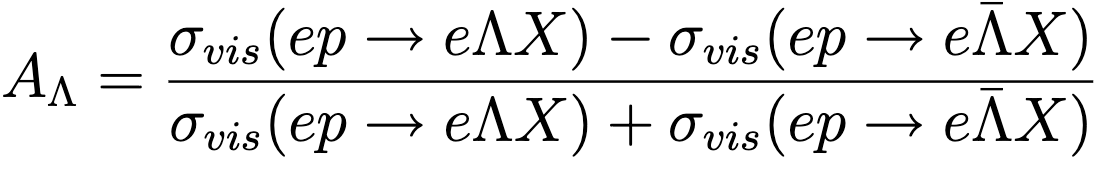 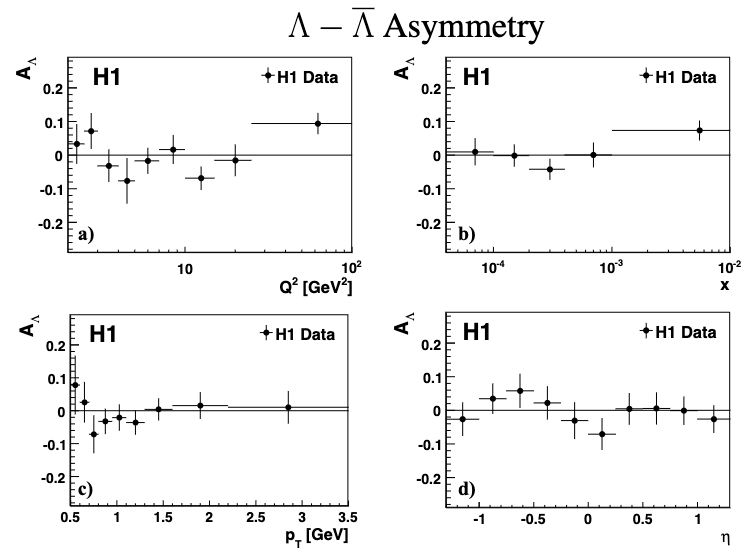 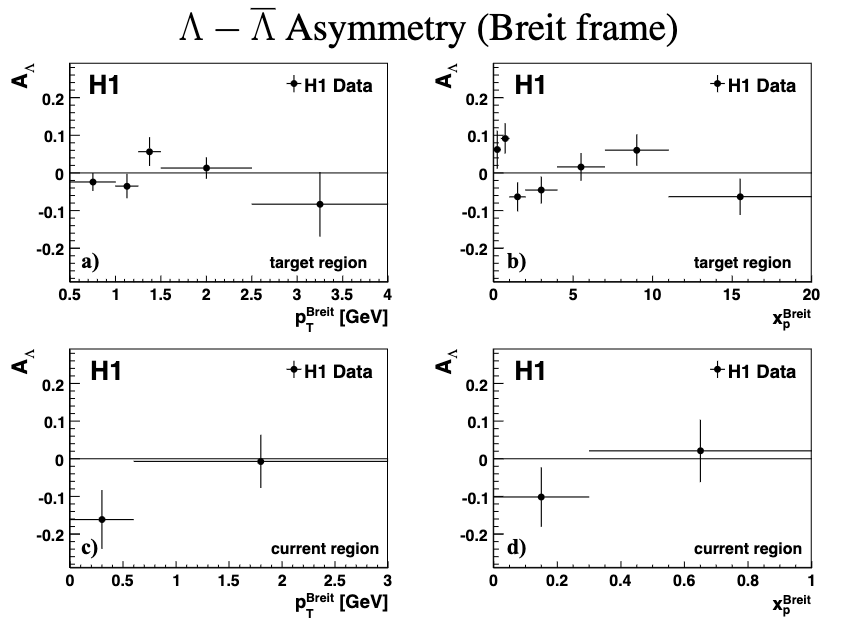 20
[Speaker Notes: HFS at ~90 degrees = eta = 0, scattered electron in Lar (>2.7 Rad), relatively high energy > 11 GeV to ensure good reconstruction]
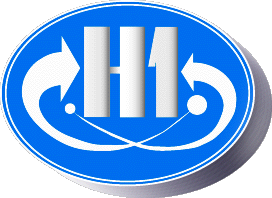 Kopeliovich & Povh predict 3.5% asymmetry for DIS from baryon junction model
H1 results consistent with zero asymmetry in low Q2 DIS
Studied both in the lab and the Breit frame
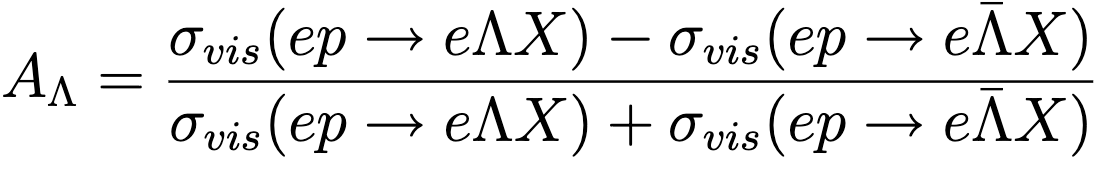 7x more data available for analysis!
(ongoing)
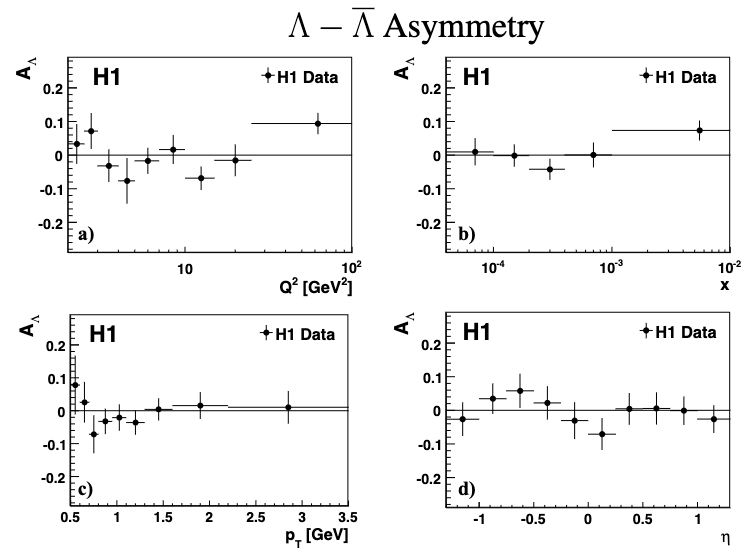 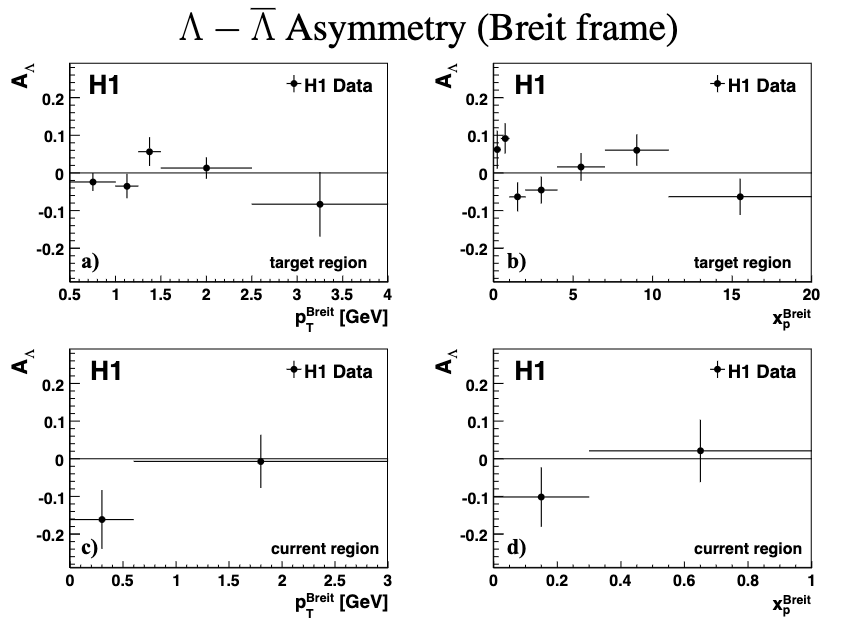 21
[Speaker Notes: HFS at ~90 degrees = eta = 0, scattered electron in Lar (>2.7 Rad), relatively high energy > 11 GeV to ensure good reconstruction]
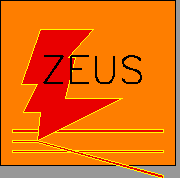 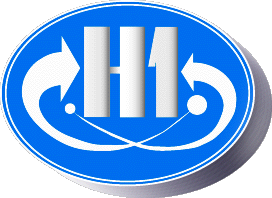 Many more results contained in these papers
Notably baryon-to-meson ratios
Encourage you to check them out!
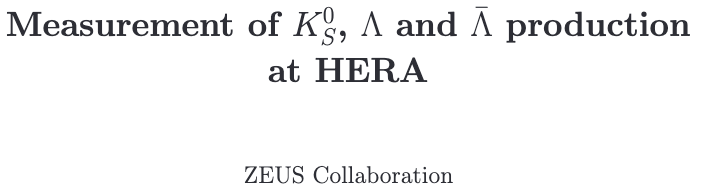 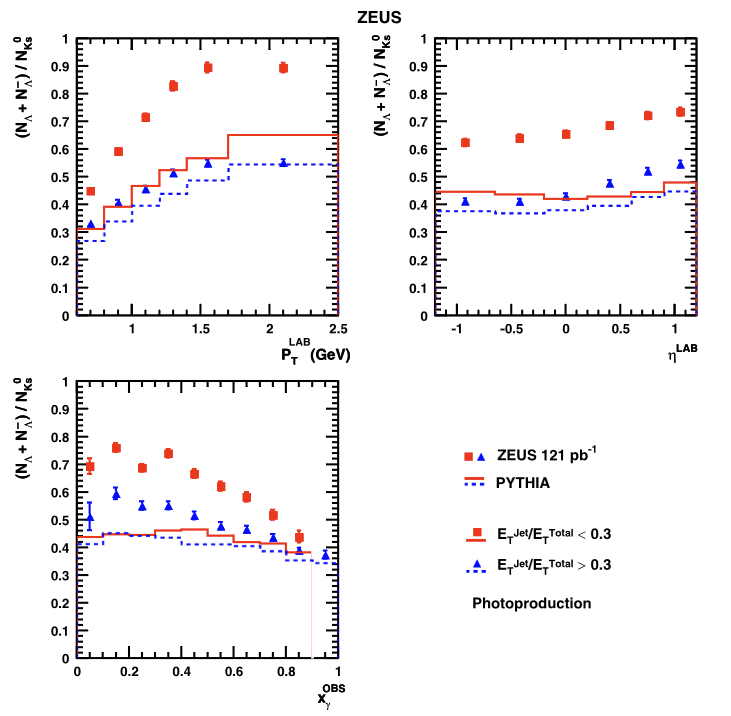 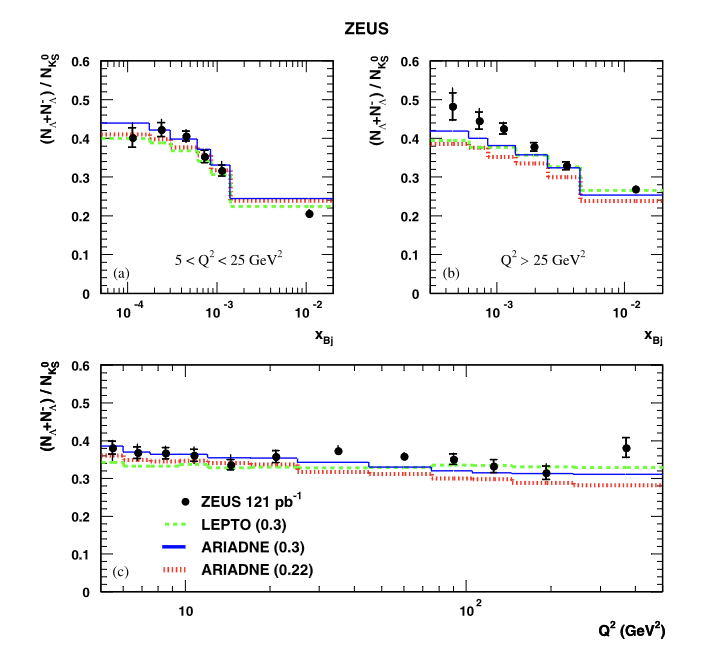 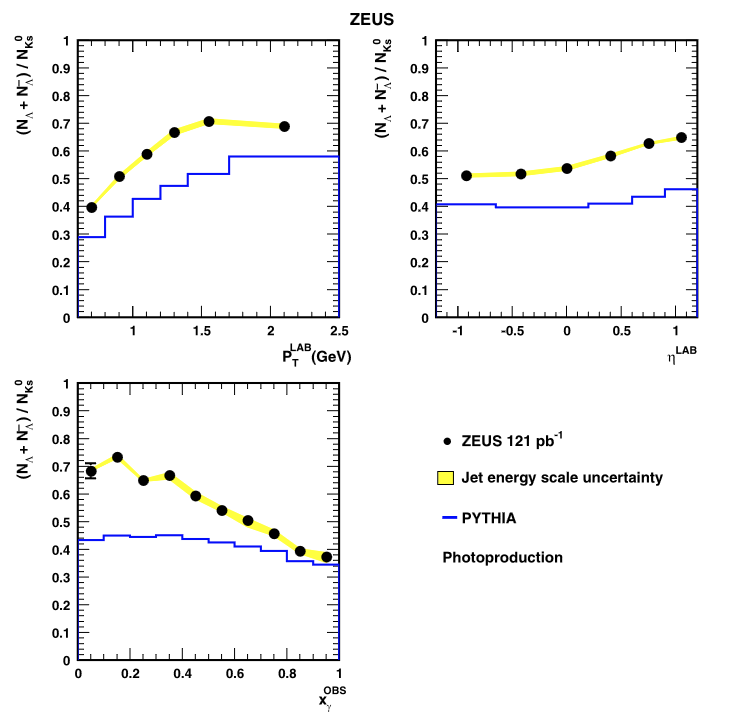 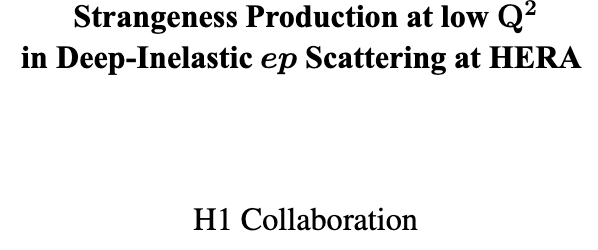 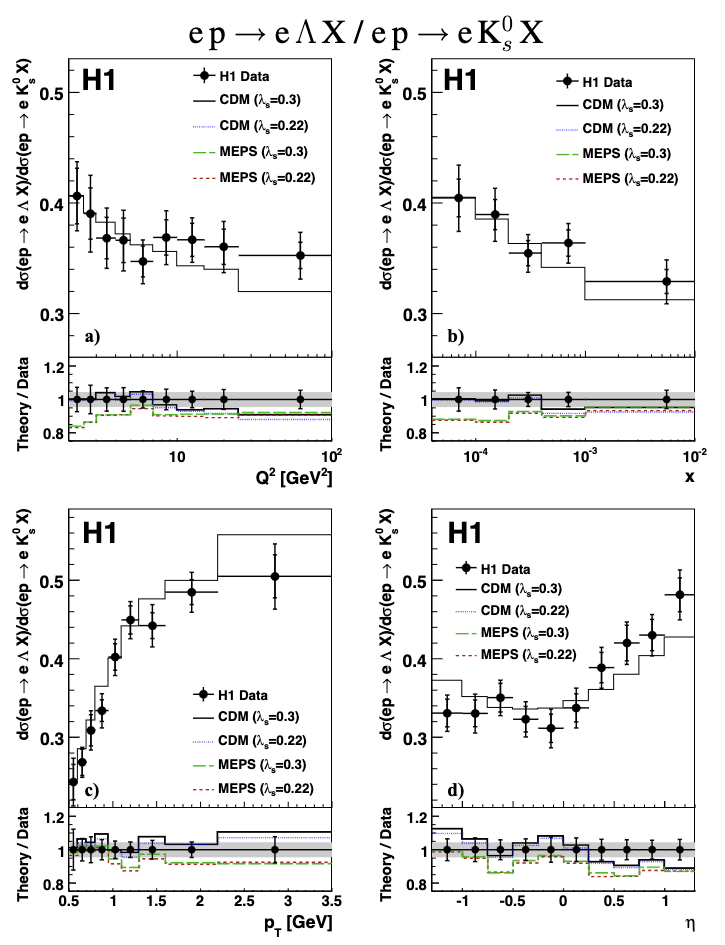 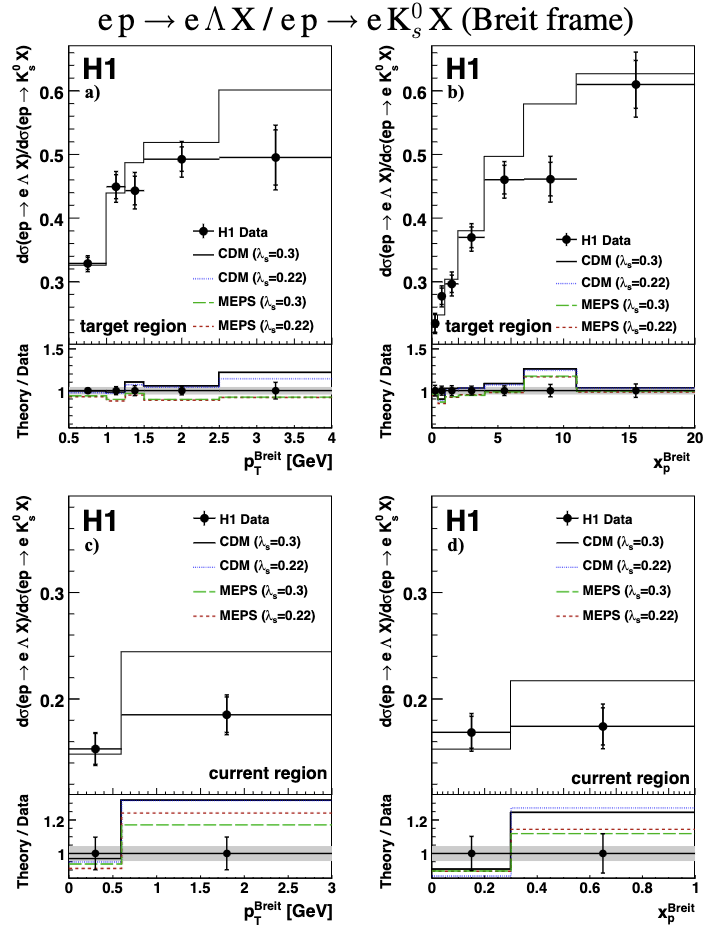 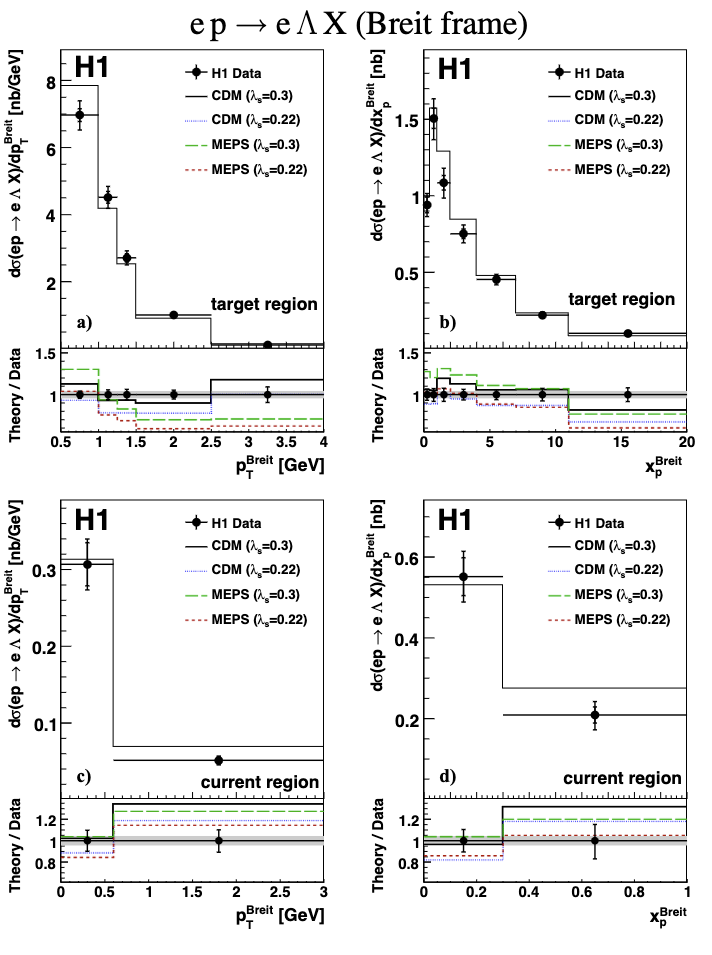 ArXiv links in backup slides
Broadly speaking, the MCs accurately capture the features of the data, i.e. no “unique” phenomena observed
22
[Speaker Notes: HFS at ~90 degrees = eta = 0, scattered electron in Lar (>2.7 Rad), relatively high energy > 11 GeV to ensure good reconstruction]
Bonus: tevatron
Not within the purview of my talk, but some very important data exist from the Tevatron
Similarly asymmetric collision system, with baryon number of +1 and -1 in the beams
Measured directional asymmetries of single, double, and triple strange baryons
arxiv.org/pdf/1605.03513.pdf
arxiv.org/pdf/1511.05113.pdf
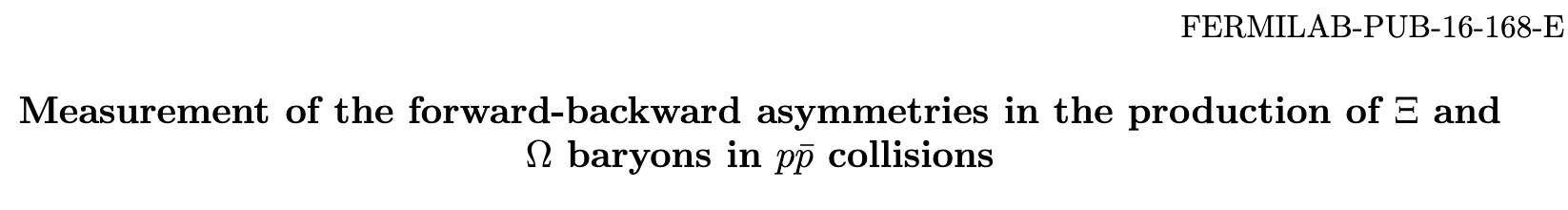 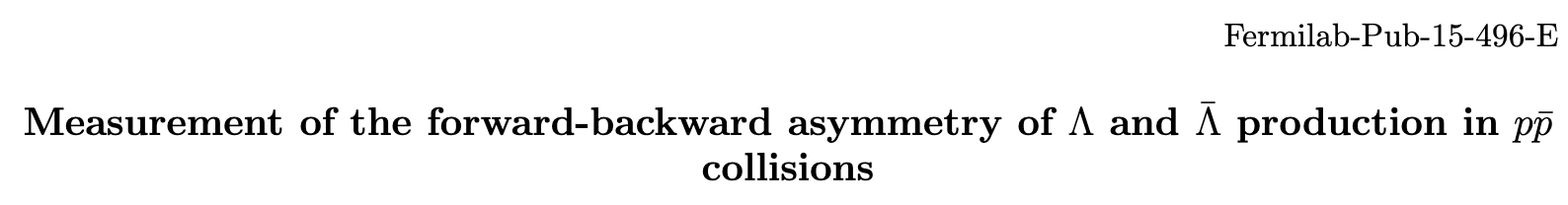 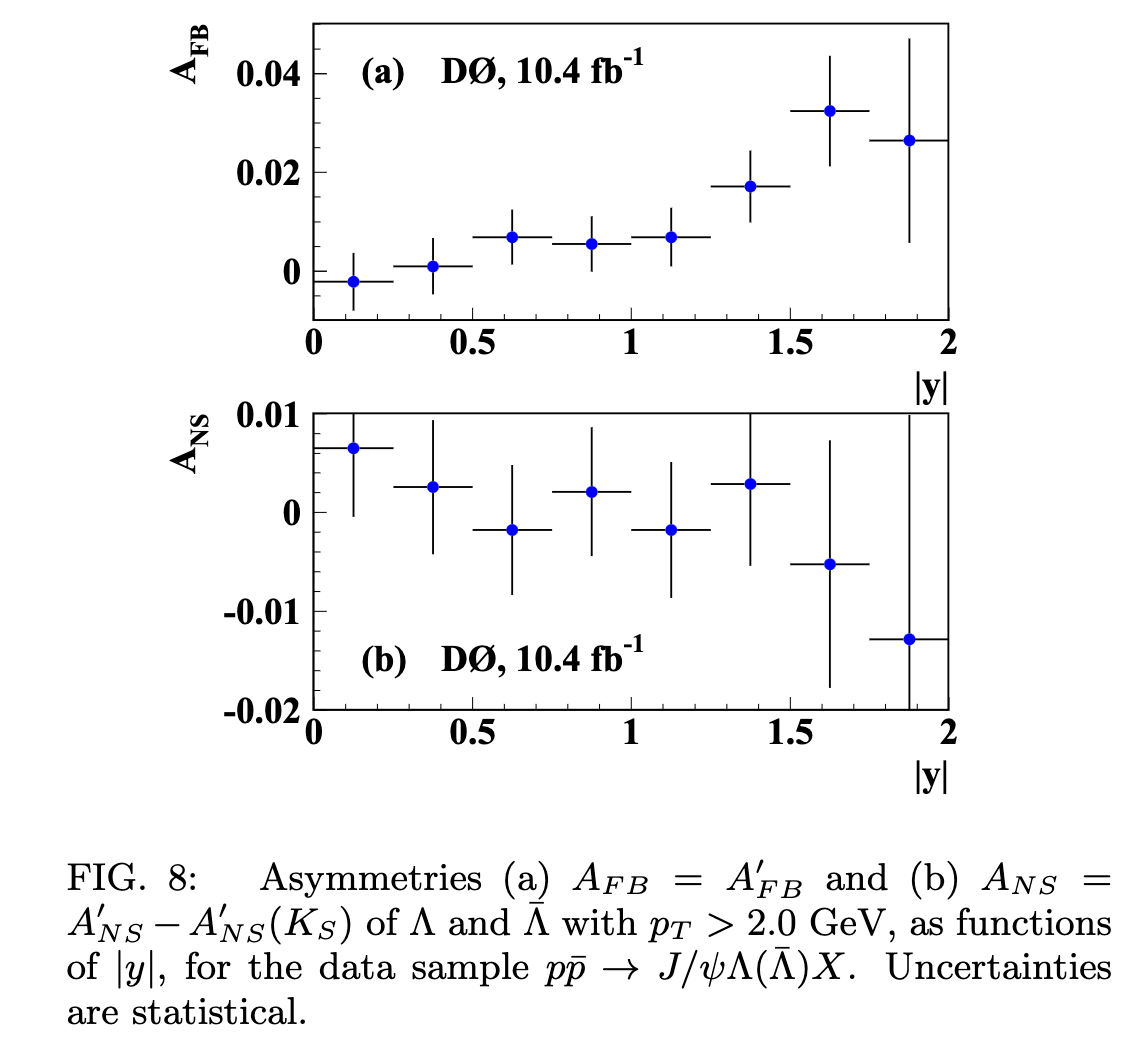 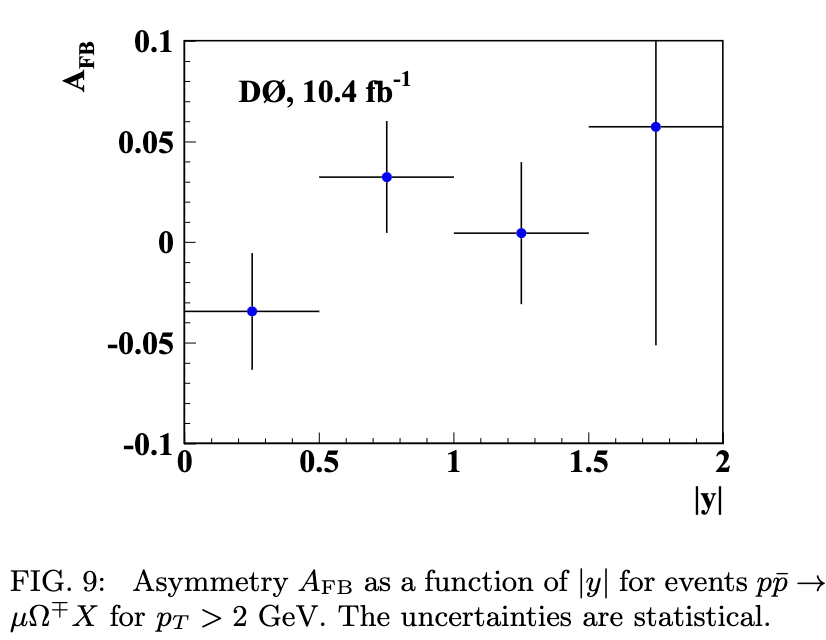 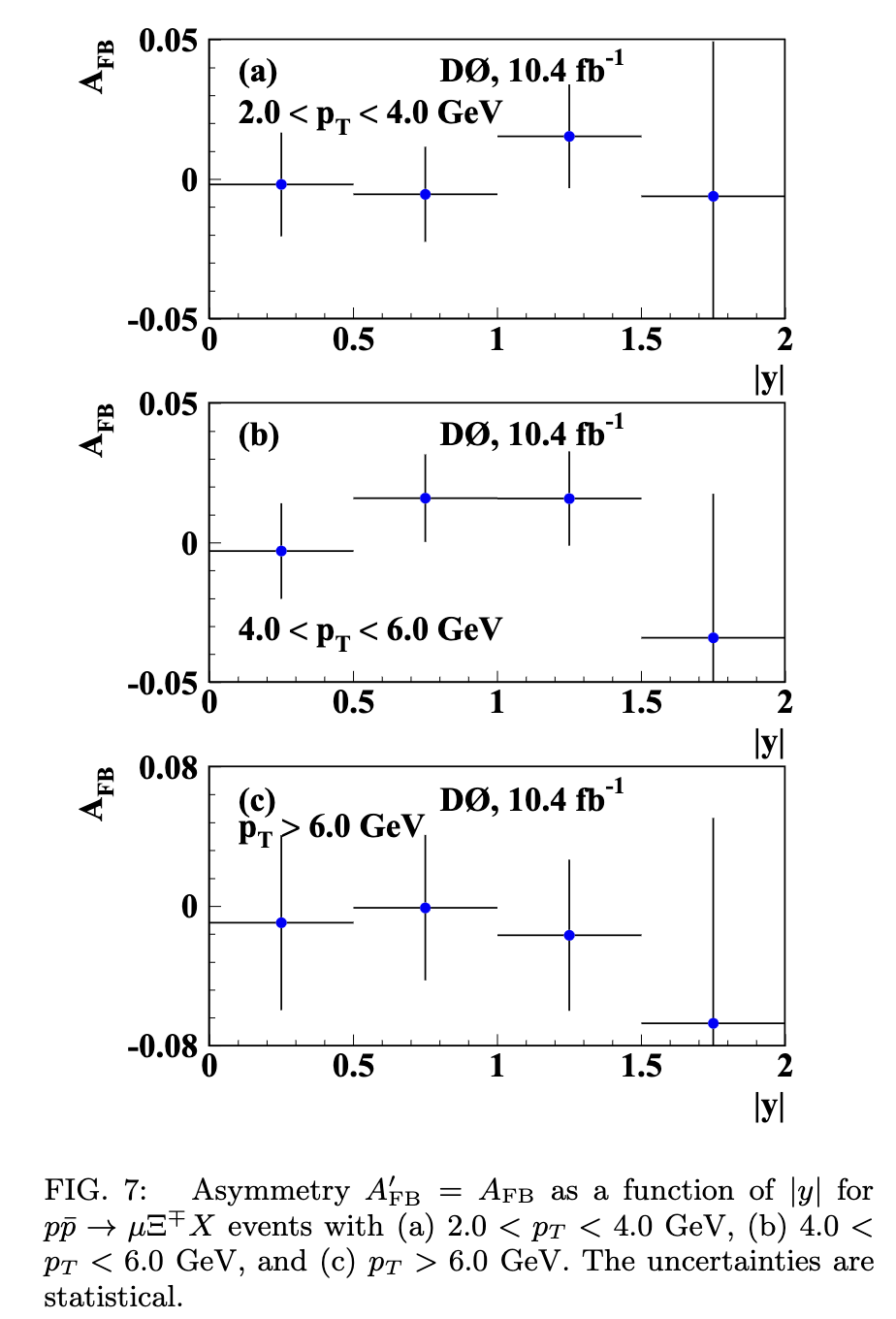 23
H1 & ZEUS measure no statistically significant asymmetry in DIS or photoproduction with few % uncertainties
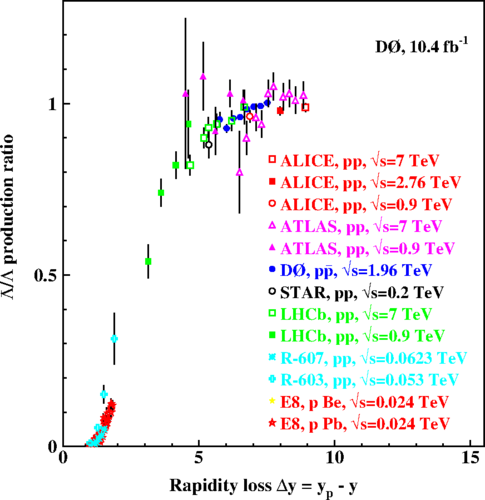 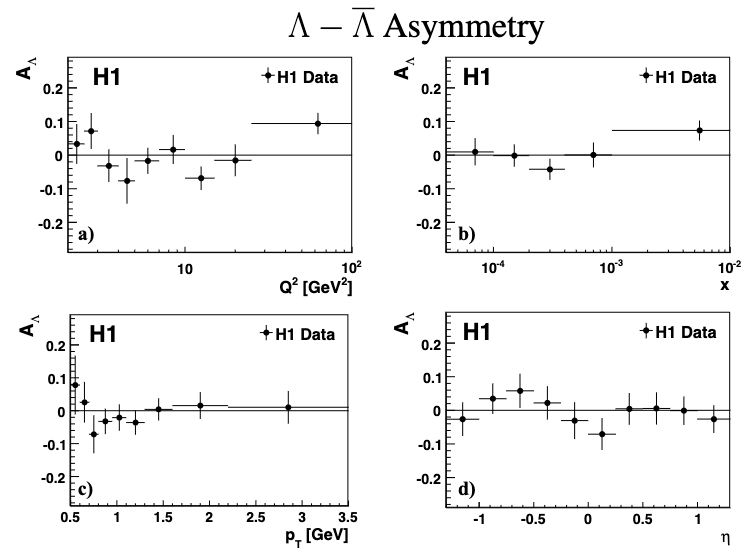 In agreement with MC predictions, but not precise enough to rule out a 3.5% asymmetry
H1 & ZEUS
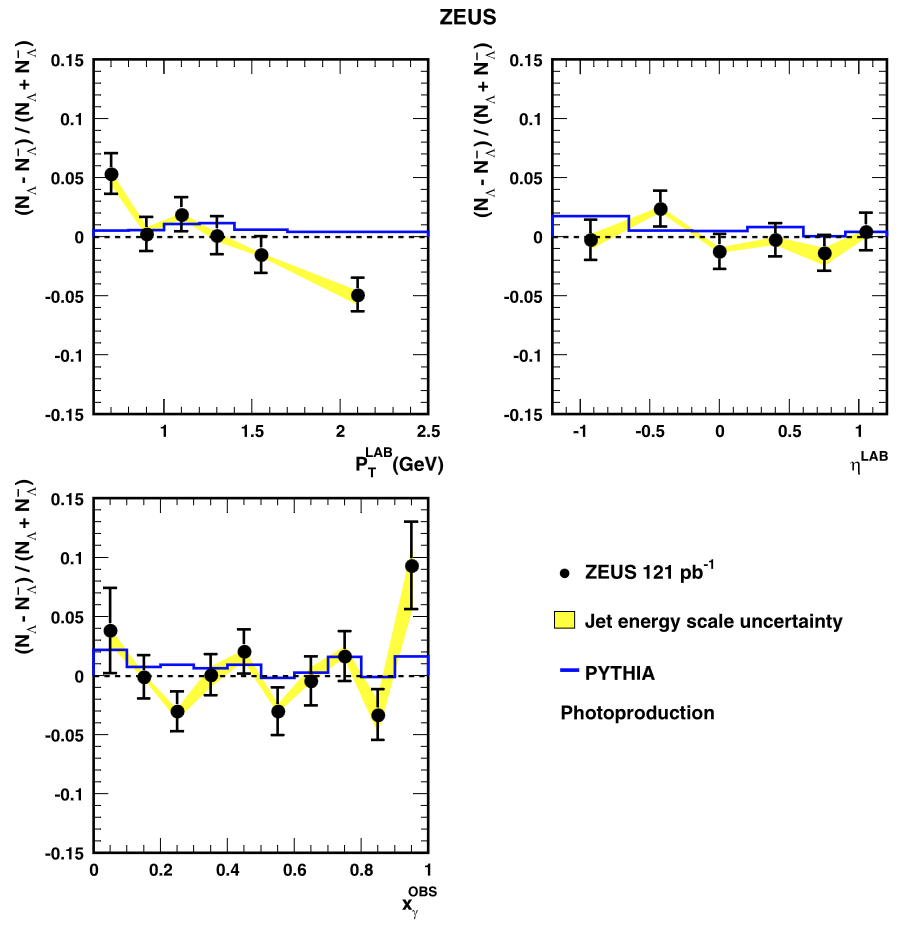 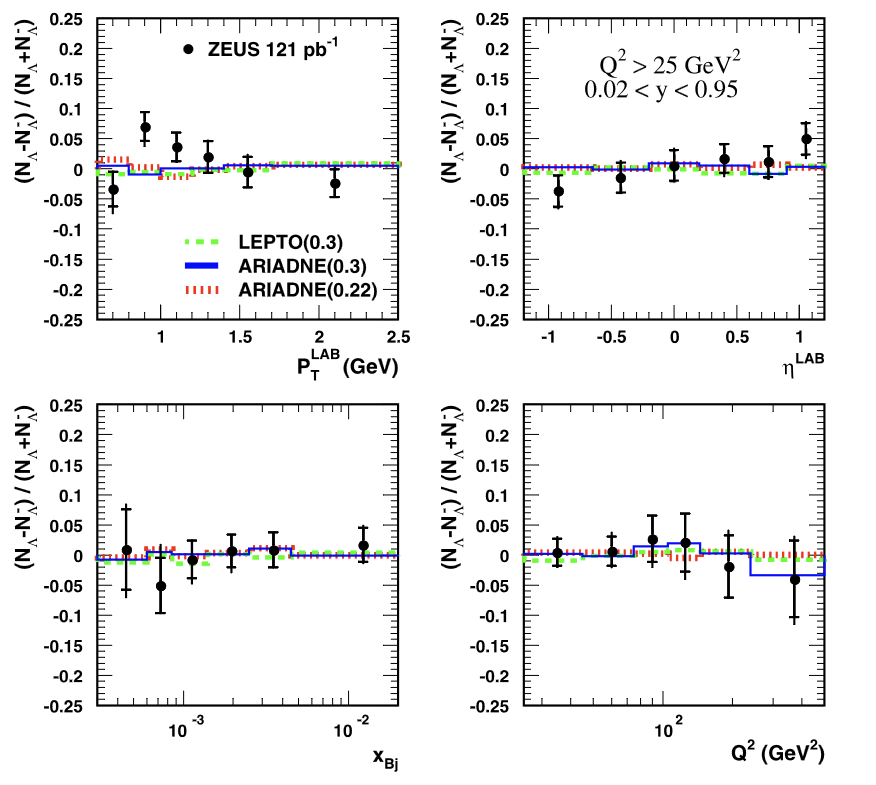 24
HERA-B
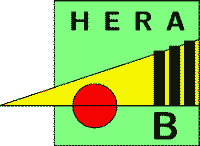 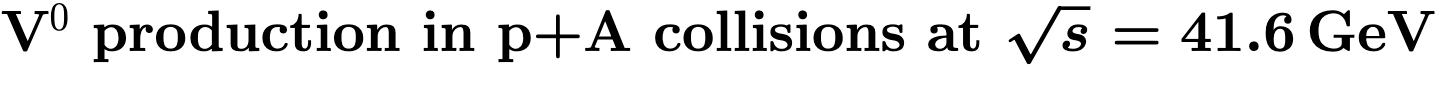 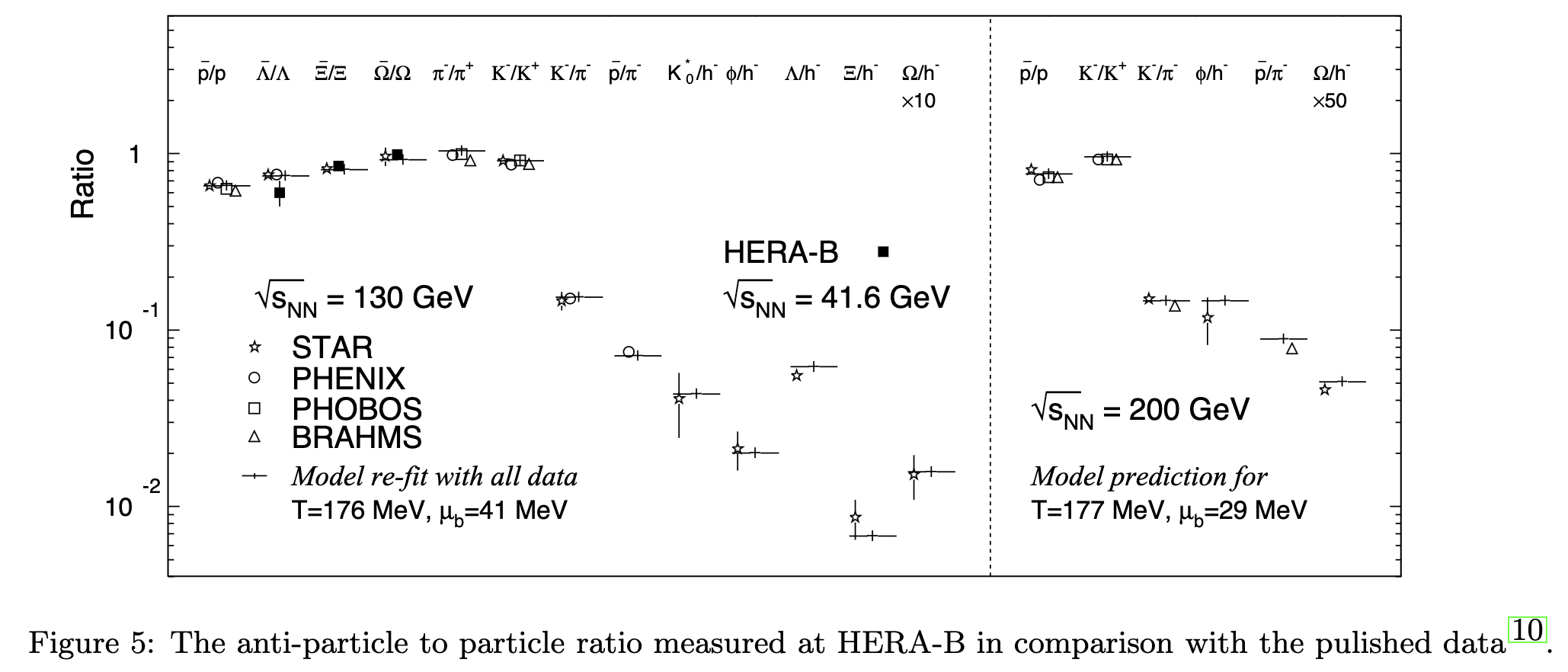 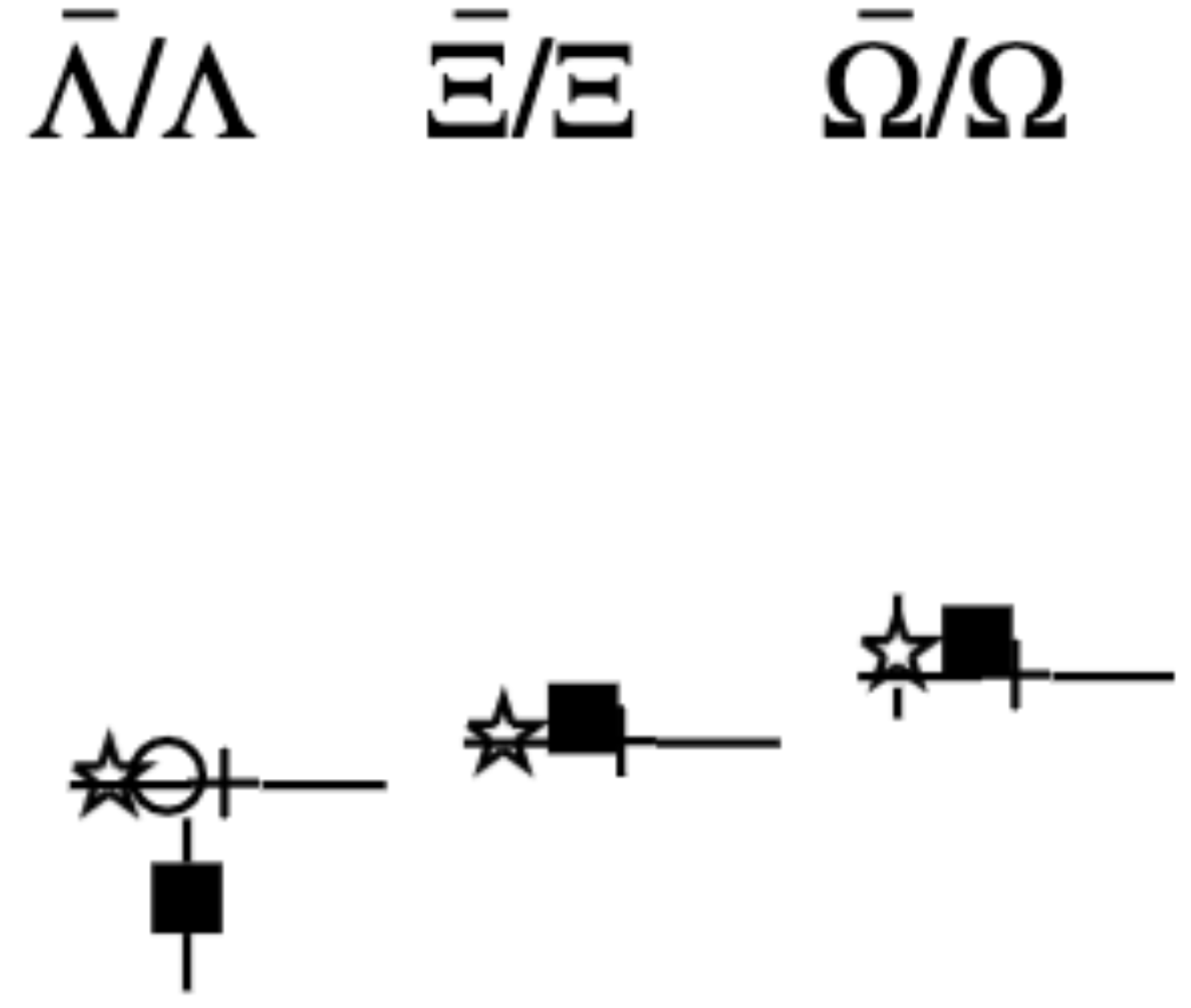 25
HERMES
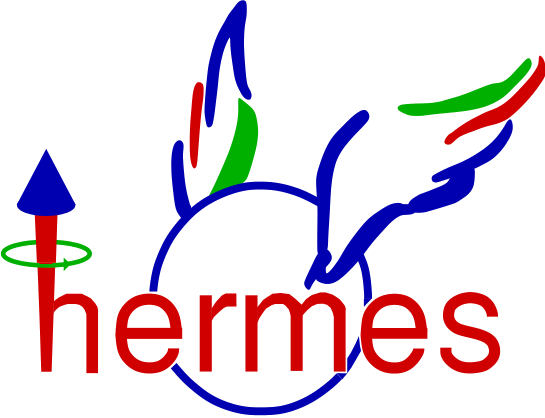 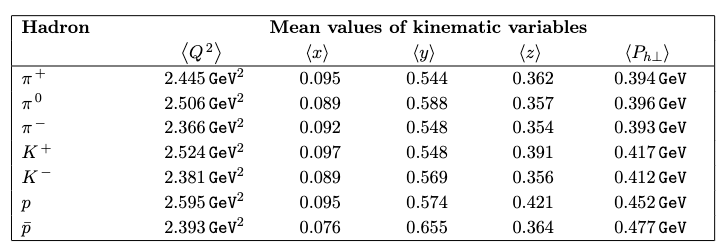 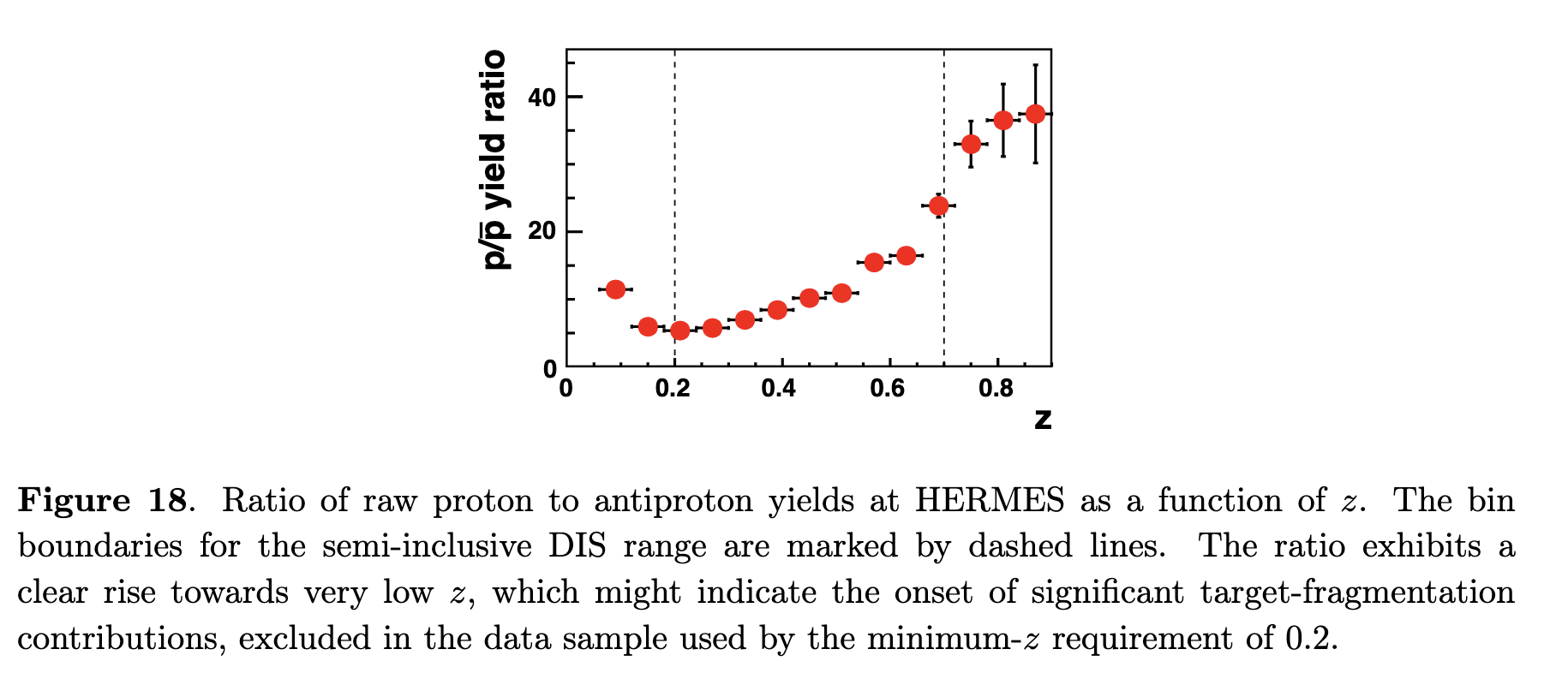 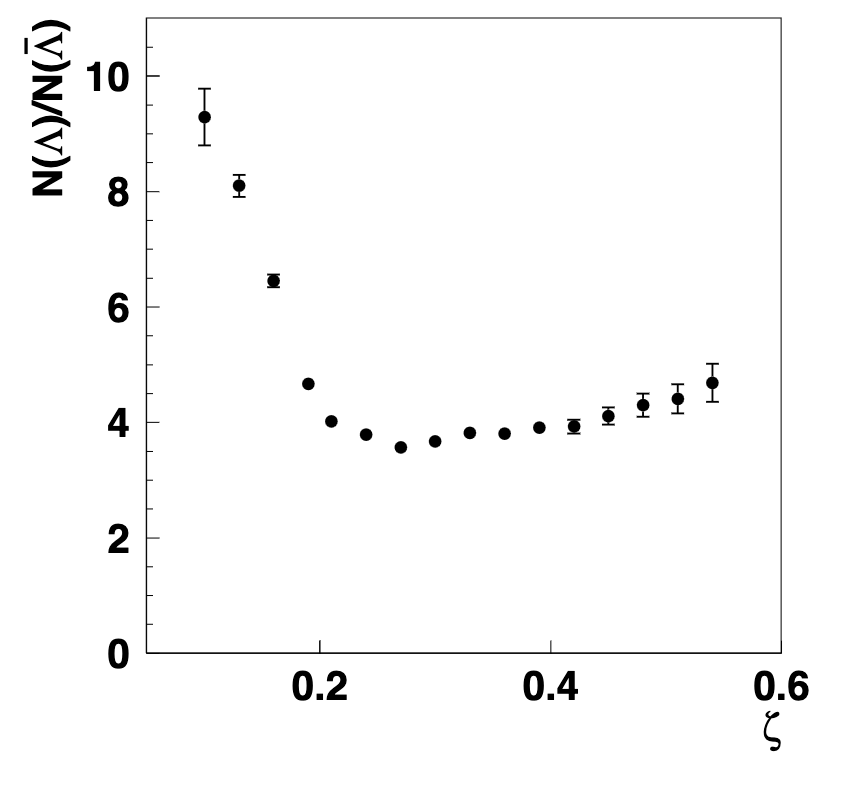 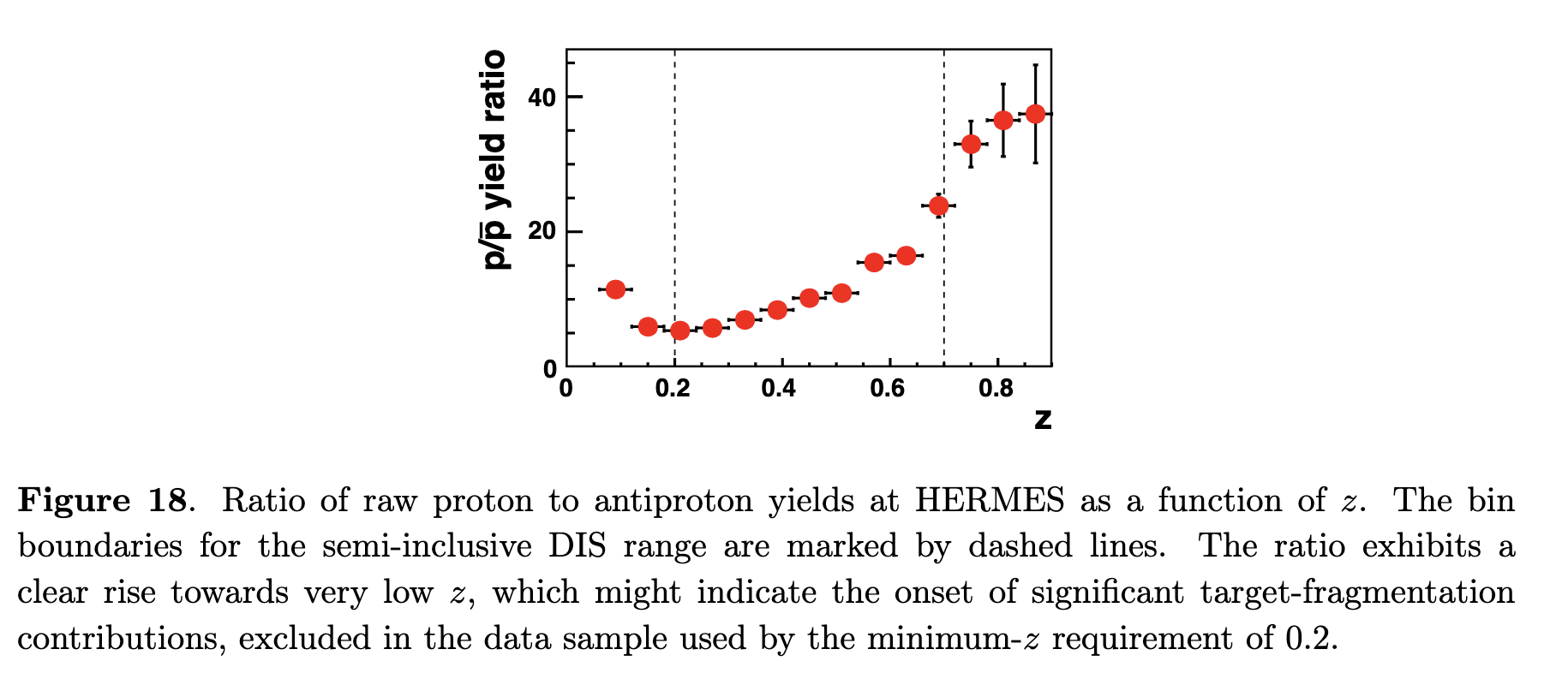 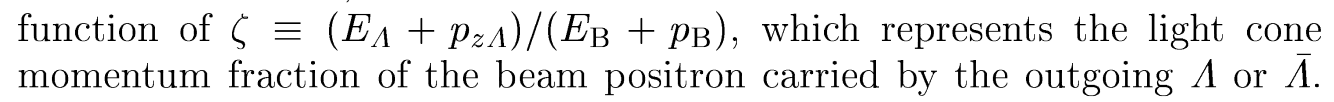 26
Future Prospects
Data of H1, ZEUS, and HERMES is preserved and available for analysis thanks to significant investment from DESY
Anyone can join the collaborations and have access to the data!
Promising directions for future analyses:
Repeat proton/antiproton asymmetry measurement with better understanding of detectors and backgrounds
Strange baryons in diffractive DIS
Use as a baseline for non-diffractive DIS measurements
Proton energy scan data
Reach smaller beam rapidities
Utilize the whole HERA dataset!
Current H1 & ZEUS baryon publications use only ~1/4 of the whole dataset
Higher statistics to access e.g Ξ0, where diquark cannot be responsible
For asymmetry measurements where statistical uncertainty dominates, substantial improvements possible!
27
Conclusion
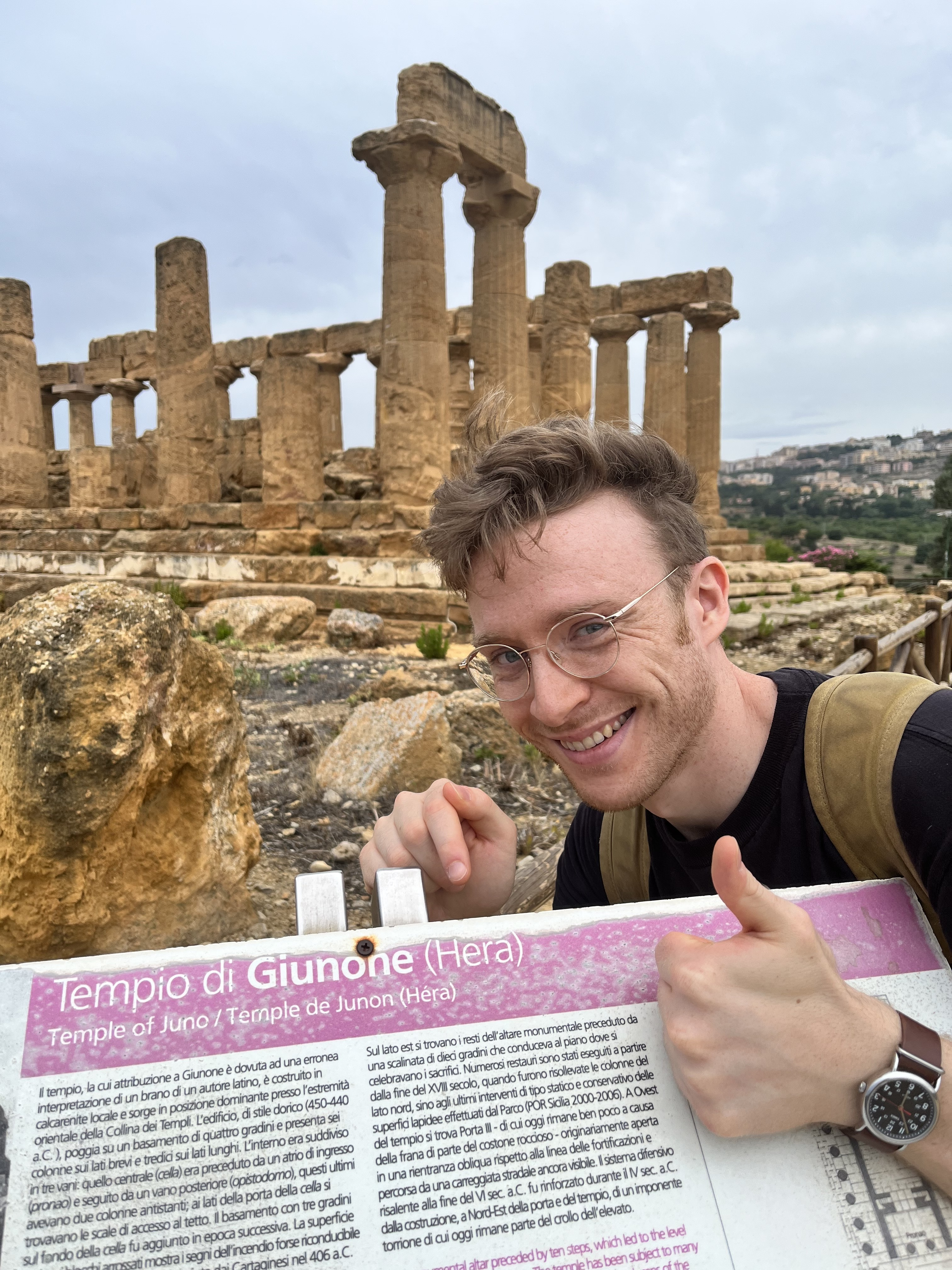 e+p and ɣ+p collisions are promising avenues to search for baryon junctions

There are a surprising number of relevant published results on baryon production mechanisms from HERA
With more on the way!
HERA data very easy to work with
Nice projects for students pre-EIC

Existing & upcoming HERA measurements nicely set the stage for the EIC!
EIC detectors, statistics, beam flexibility will make it the ultimate tool for these studies
28
References
H1: https://arxiv.org/pdf/0810.4036.pdf
ZEUS: https://arxiv.org/pdf/hep-ex/0612023.pdfhttps://arxiv.org/pdf/0705.3770.pdf
HERMES: https://arxiv.org/pdf/0704.3133.pdf
https://arxiv.org/pdf/1406.3236.pdf
HERA-B: https://arxiv.org/pdf/0812.0471.pdf
29
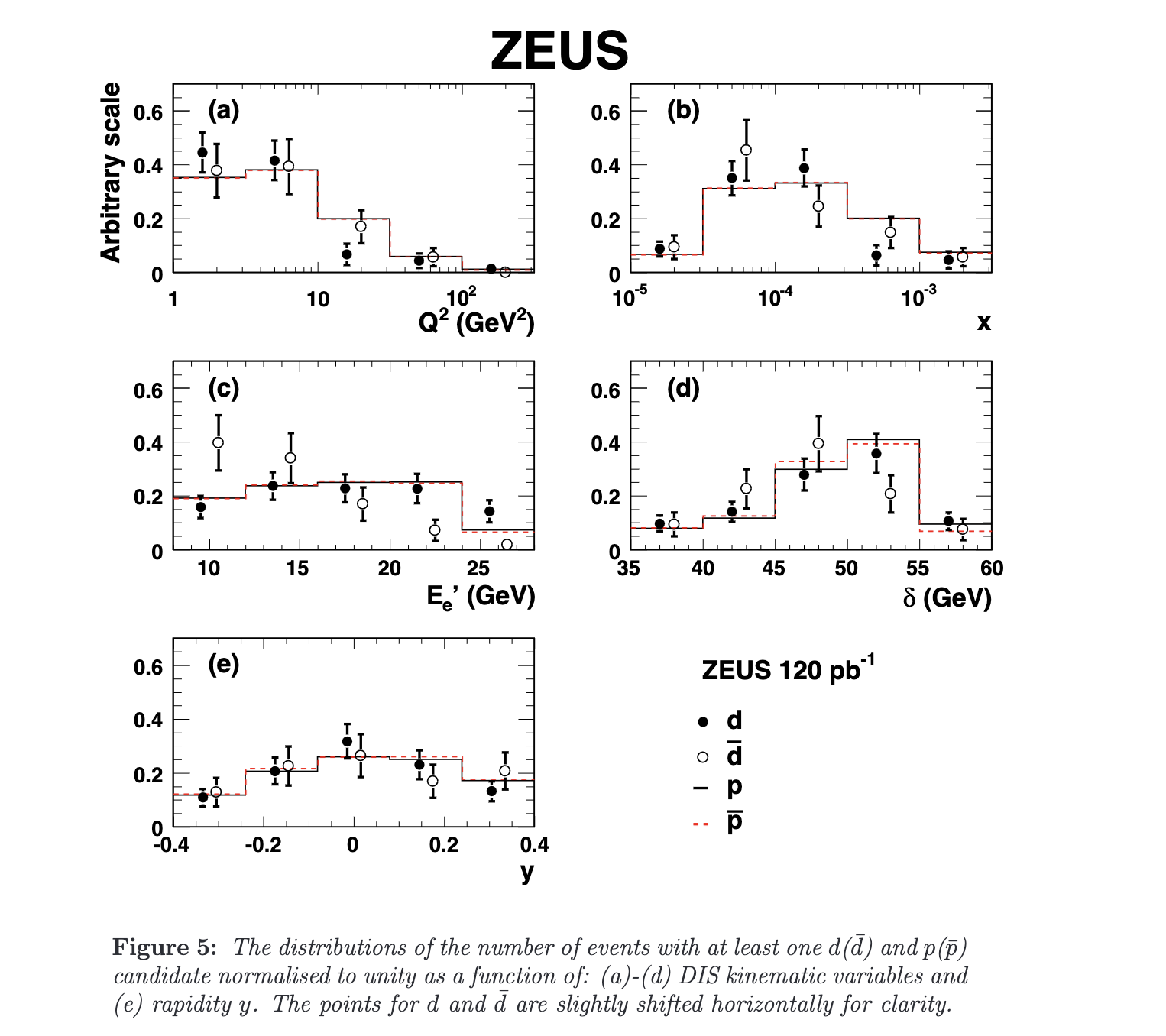 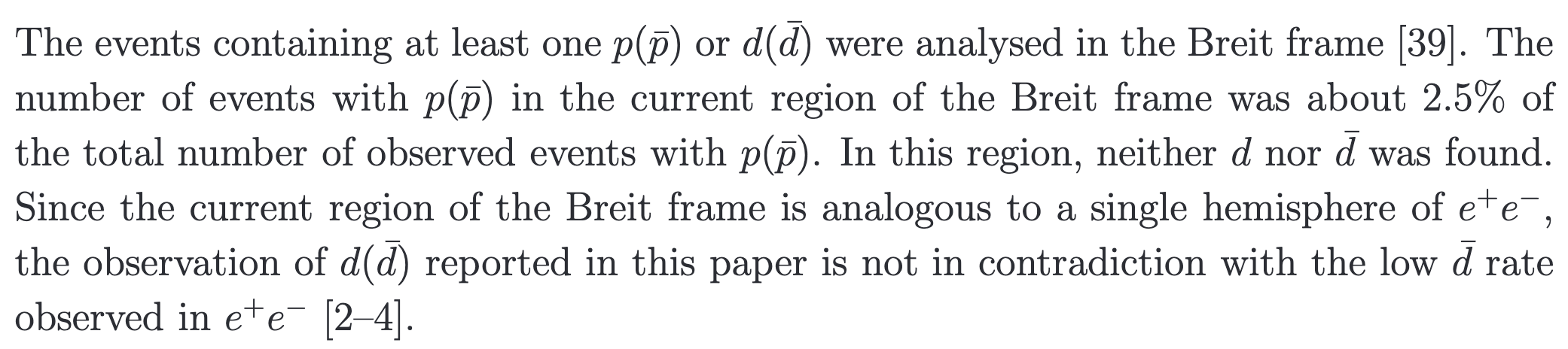 30
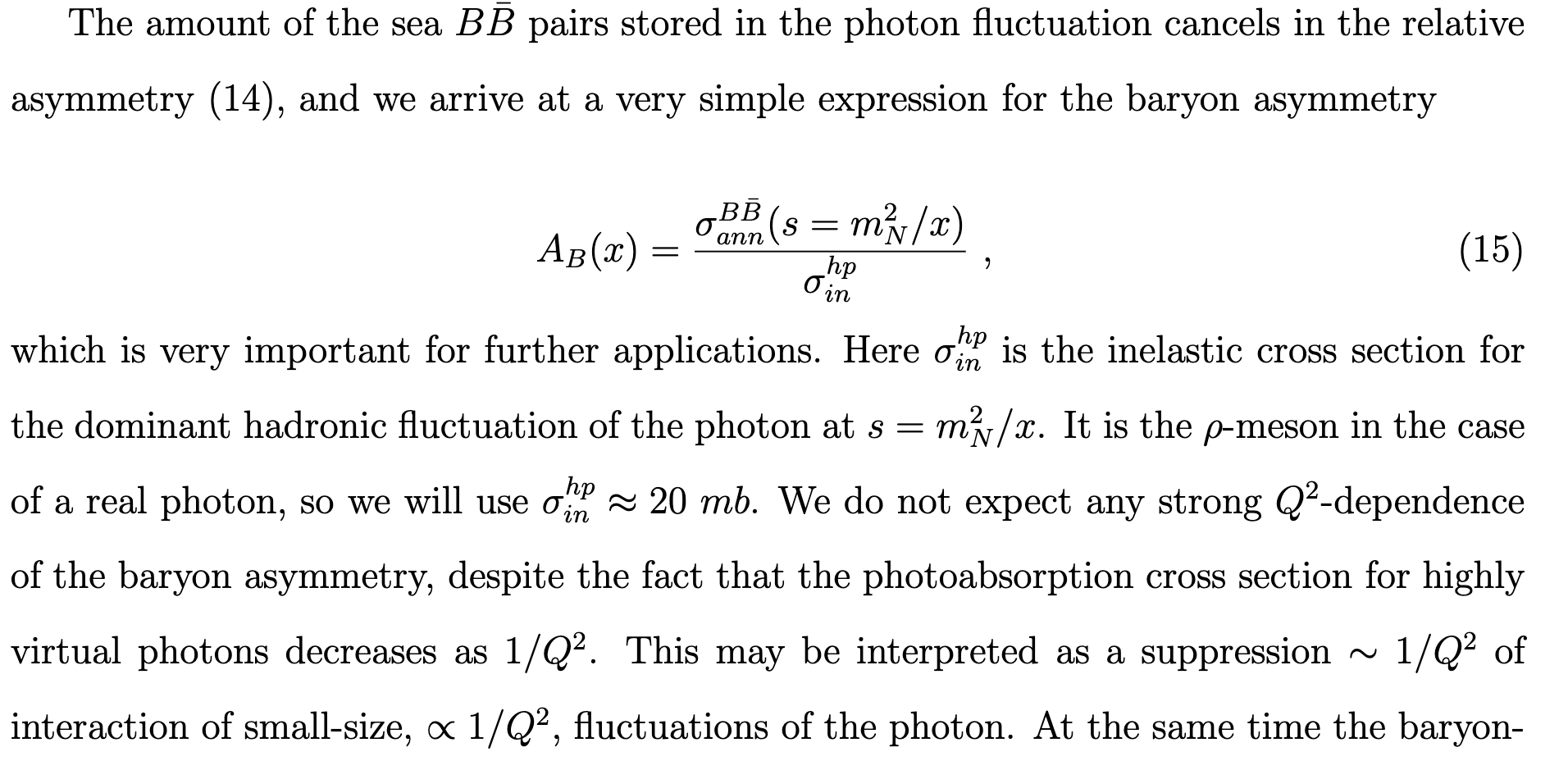 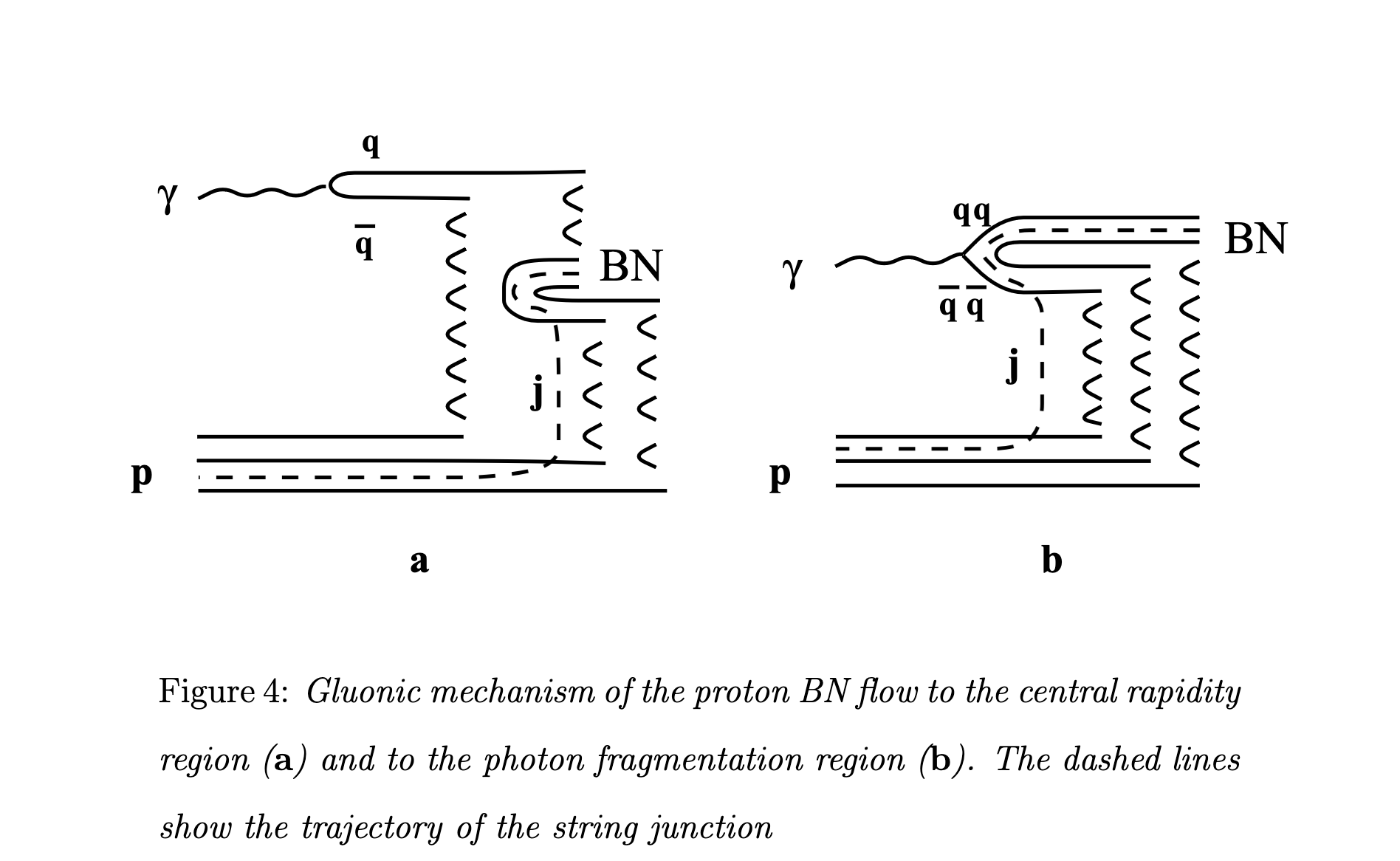 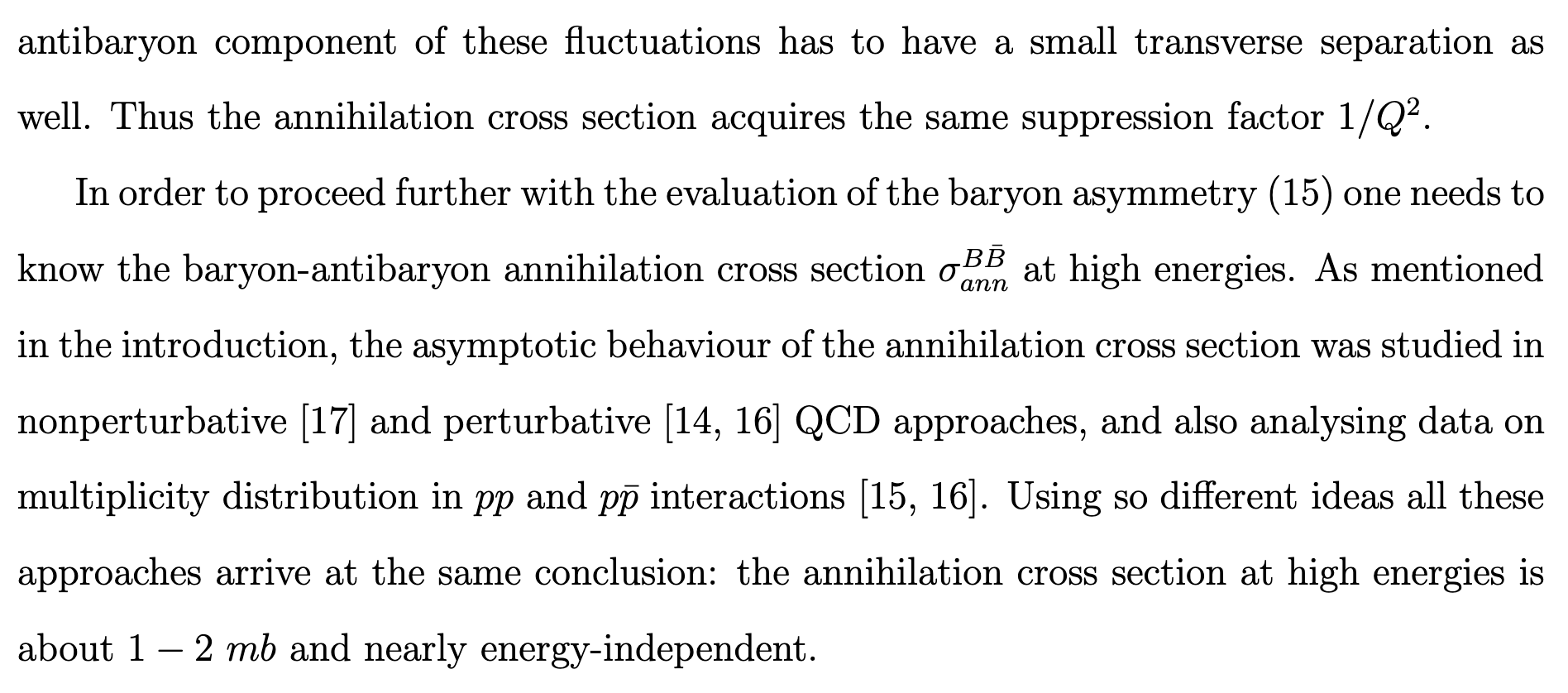 31
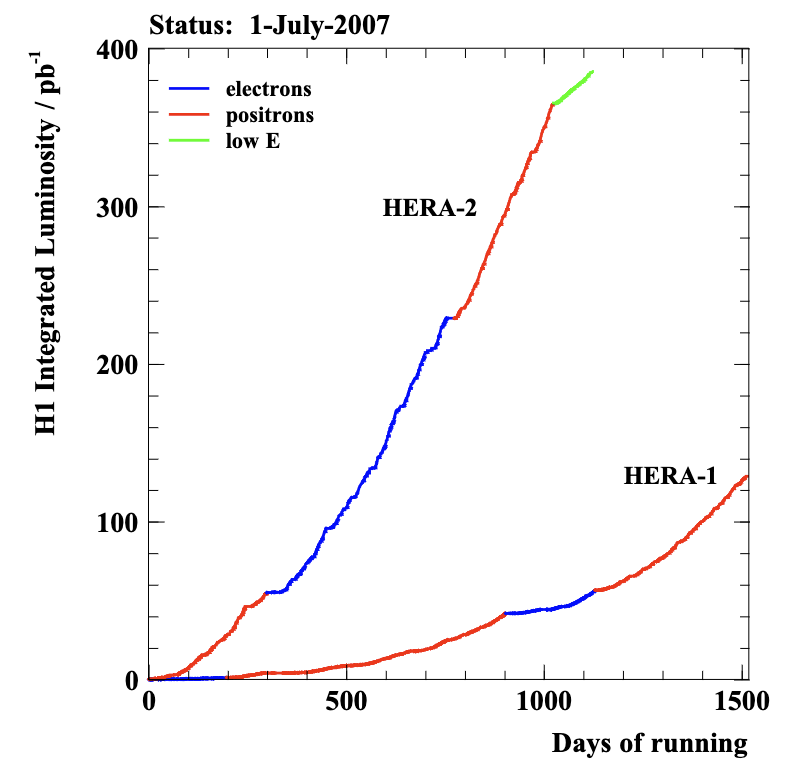 32
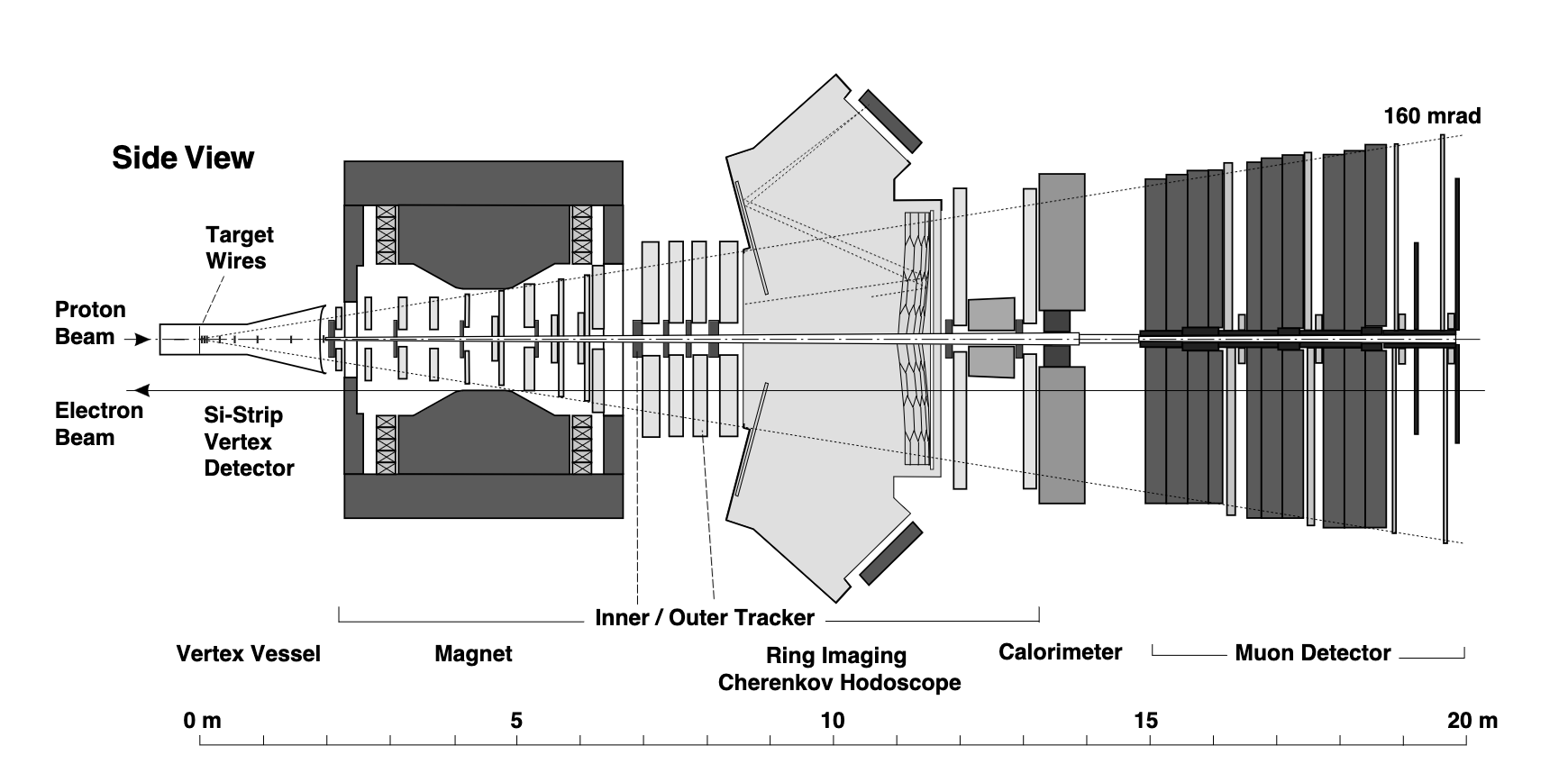 33